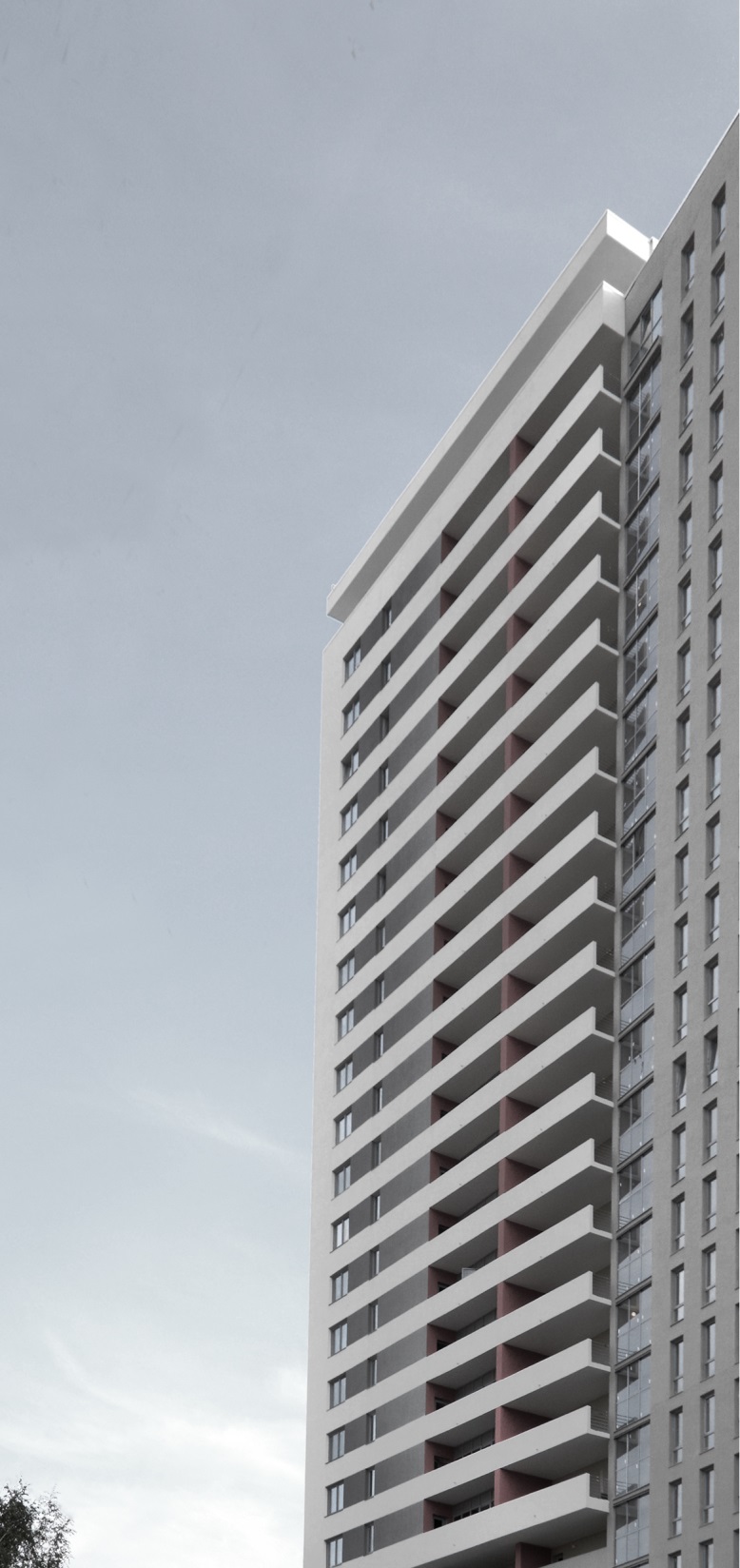 Uralprojectdubrava
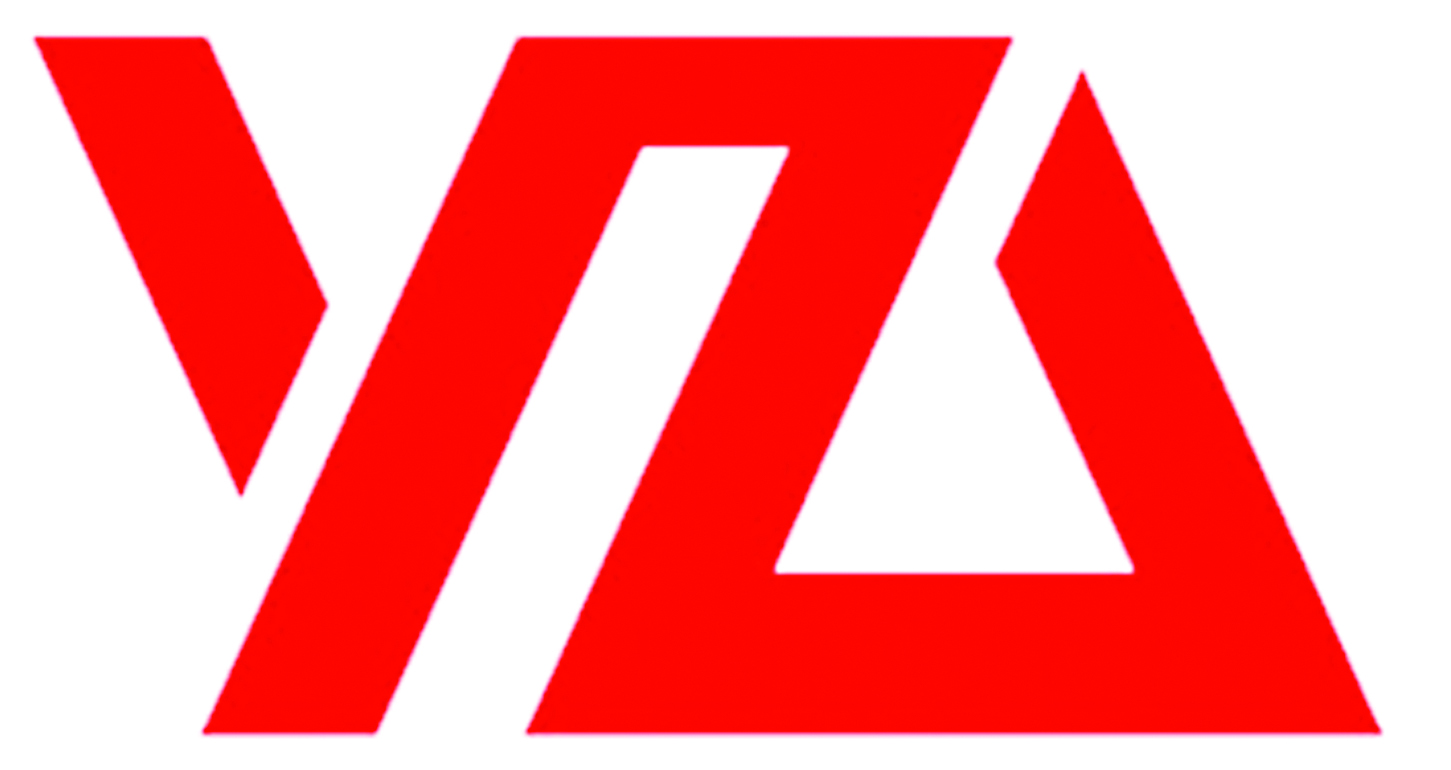 company profile
Our services
Uralprojectdubrava
комплексное проектирование многоквартирных жилых домов;
комплексное проектирование общественных зданий;
разработка градостроительной документации в части планировки и схем инженерного оснащения территорий;
дизайн интерьеров;
авторское сопровождение строительства объекта от котлована до сдачи объекта «под ключ».
Architectural Design:
Residential
Commercial
Office
Urban Design / Master Plan
Interior design
Construction Administration
About us
Uralprojectdubrava
ООО "УРАЛПРОЕКТДУБРАВА" предлагает полный комплекс услуг в сфере проектирования зданий. Проектная организация специализируется на проектировании жилых и общественных зданий, в т.ч. торговых центров, банков, офисных зданий, а так же индивидуальных жилых домов. Существуя с 1990 года ООО "УРАЛПРОЕКТДУБРАВА" выполнила более 40 крупных проектов, среди которых торговые центры, офисные здания, банки, детский театр балета, детская поликлиника, Еврейский общинный центр, каждый из этих объектов уникален. На все услуги ООО "УРАЛПРОЕКТДУБРАВА" имеет лицензию. 

Опыт и высокий творческий потенциал фирмы подтвержден строительной практикой. Как правило, мы обеспечиваем проектной документацией объекты от их зарождения до рабочих чертежей и их реализации в строительстве. Фирма оснащена современной компьютерной техникой, оборудованием, и сопровождает архитектурное проектирование 3D-моделированием.
Team
Uralprojectdubrava
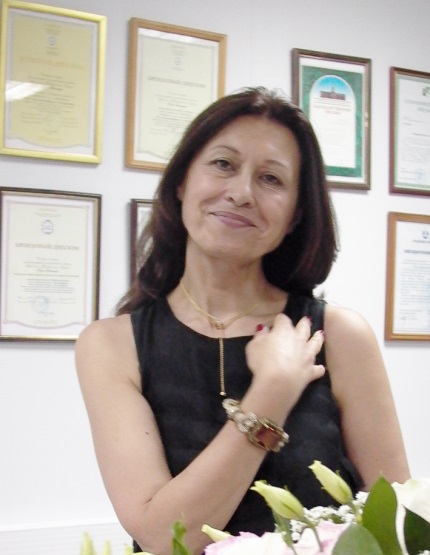 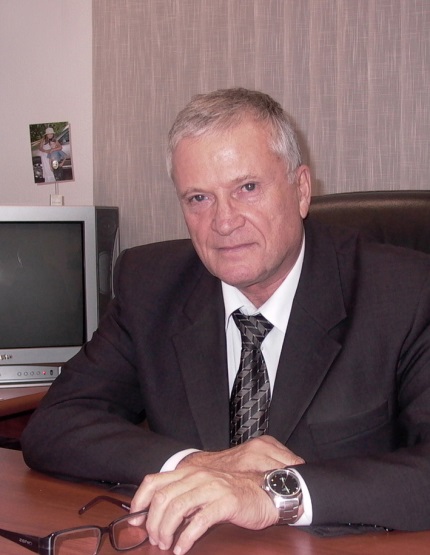 Marina Baisheva
Mark Alexandrovich Pakin
PhD in Engineering Sciences

Director
Builder emeritus of Russian Federation
Honorable Power Engineer of Russian Federation
Senior architect
Honorable Architect of Russian Federation
The member of the Union of Architects of Russia
Awards
Uralprojectdubrava
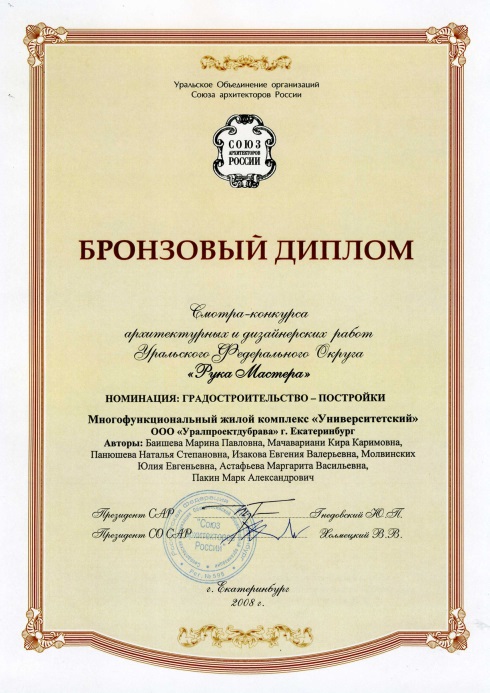 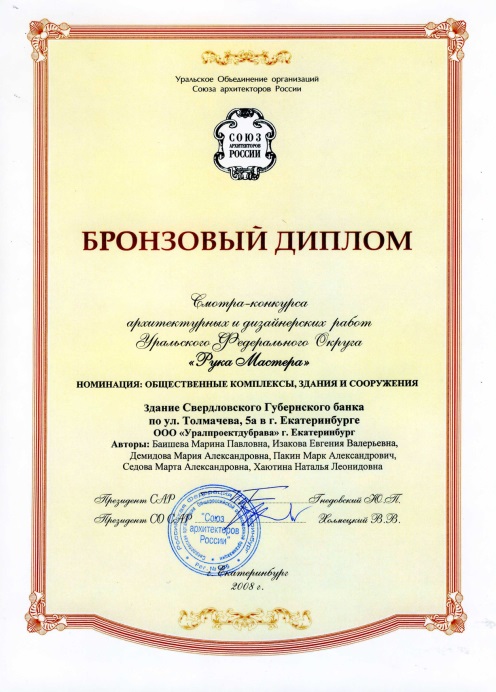 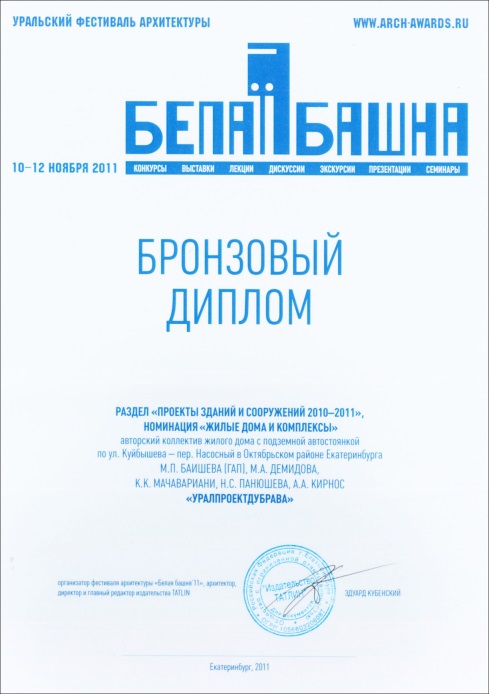 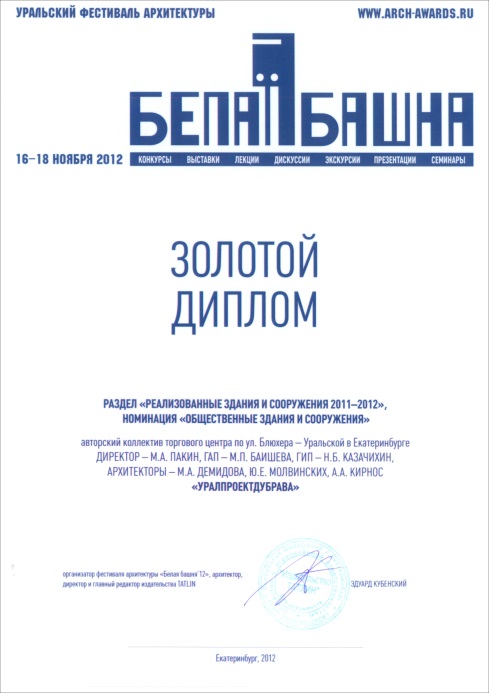 Bronze AWARD of Russian Festival of Architecture “Master’s Hand” –’08
The “Completed buildings and facilities”,
Nomination “Residential Buildings and Complexes” with a project “Residential Complex “Universitetskiy”
Bronze AWARD of Russian Festival of Architecture “Master’s Hand” –’08
The “Completed buildings and facilities”,
Nomination “Public Buildings and facilities” with a project “Bank Gubernsky”
Gold AWARD of the Ural Festival of Architecture “White tower” –’11
The “Projects of buildings and facilities 2010/2011”,
Nomination “Residential Buildings and Complexes” with a project “Residential building on Kuibyshev St.”
Gold AWARD of the Ural Festival of Architecture “White tower” –’12
The “Completed buildings and facilities 2011/2012”,
Nomination “Public Buildings and Facilities” with a project “Shopping Center on Uralskaya St.”
Awards
Uralprojectdubrava
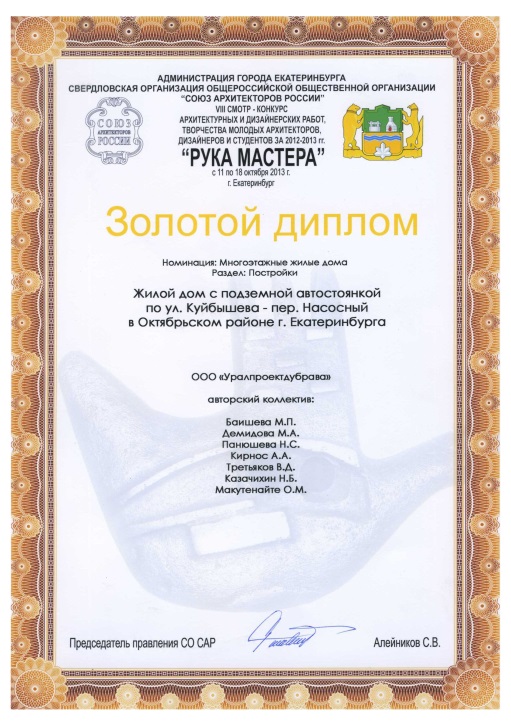 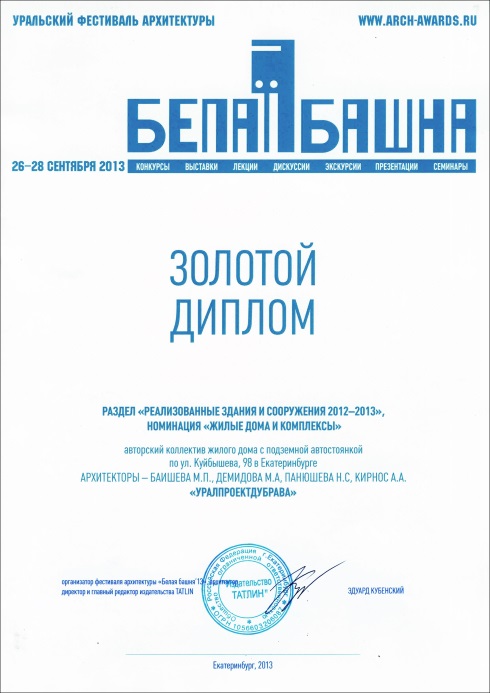 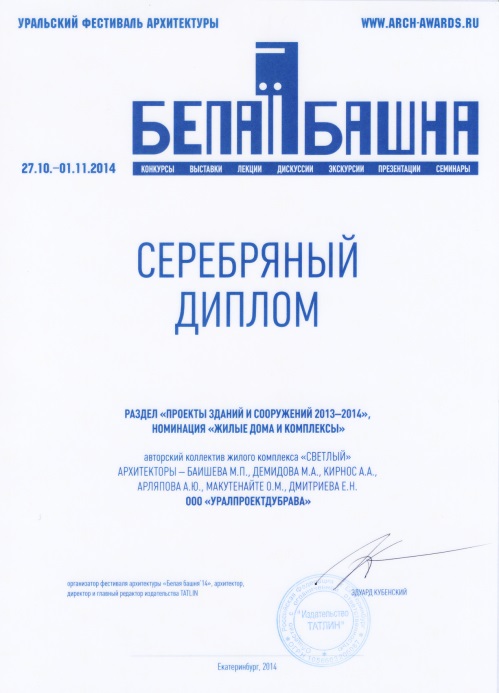 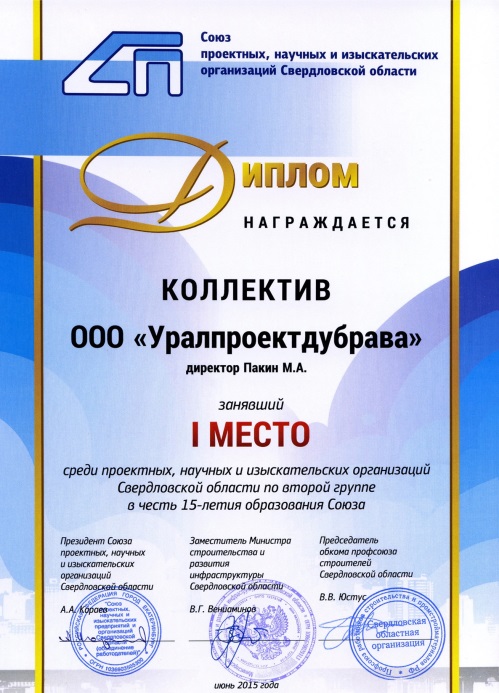 Gold AWARD of the Ural Festival of Architecture “White tower” –’13
The “Completed buildings and facilities 2012/2013”,
Nomination “Residential Buildings and Complexes” with a project “Residential building on Kuibyshev St.”
Gold AWARD of Russian Festival of Architecture “Master’s Hand” –’13
The “Completed buildings and facilities 2012/2013”,
Nomination “Residential Buildings and Complexes” with a project “Residential building on Kuibyshev St.”
Silver AWARD of the Ural  Festival of Architecture “White tower” –’14
The “Projects of buildings and facilities 2013/2014”,
Nomination “Residential Buildings and Complexes” with a project “Residential Complex “Svetlyi”
First prize among engineering and design companies of Sverdlovsk Region
Project. Residential Complex “Svetlyi”
Uralprojectdubrava
Location: Yekaterinburg, Russia
Area: 135,000 sqm
Year: 2013
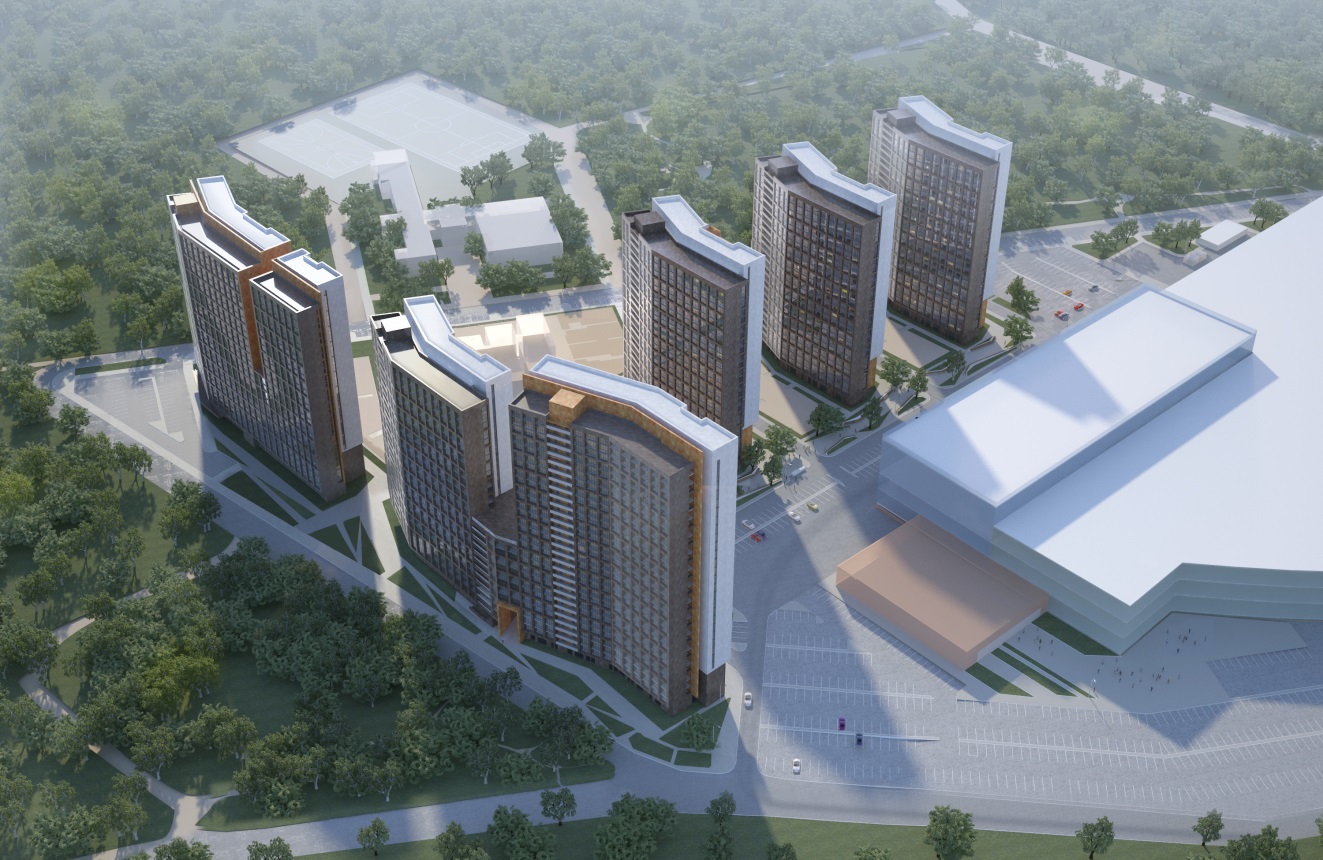 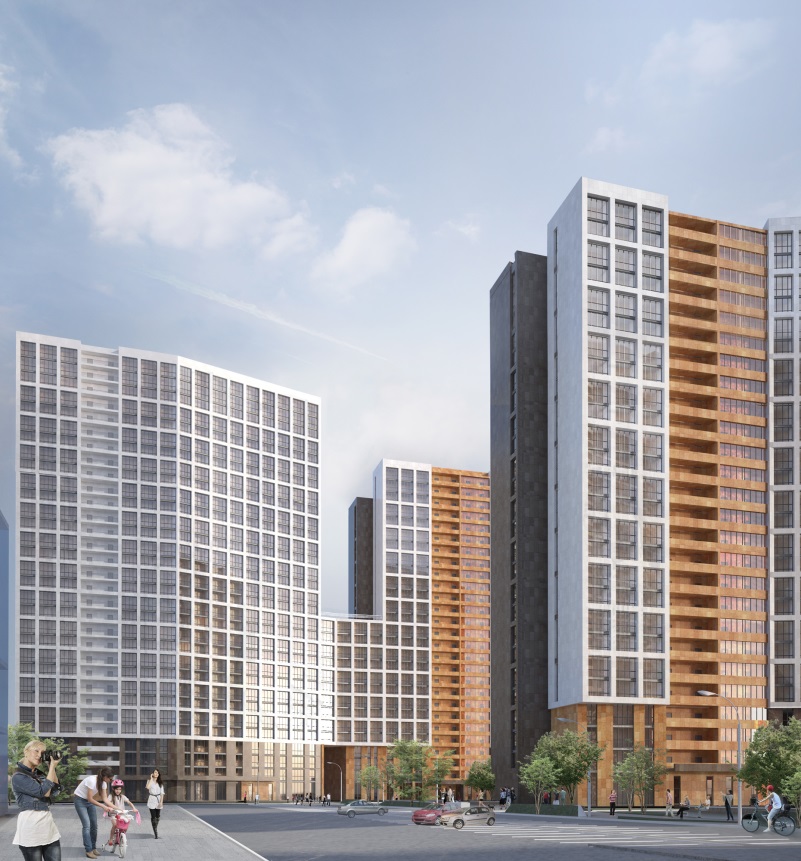 Project. Residential Complex “Svetlyi”
Uralprojectdubrava
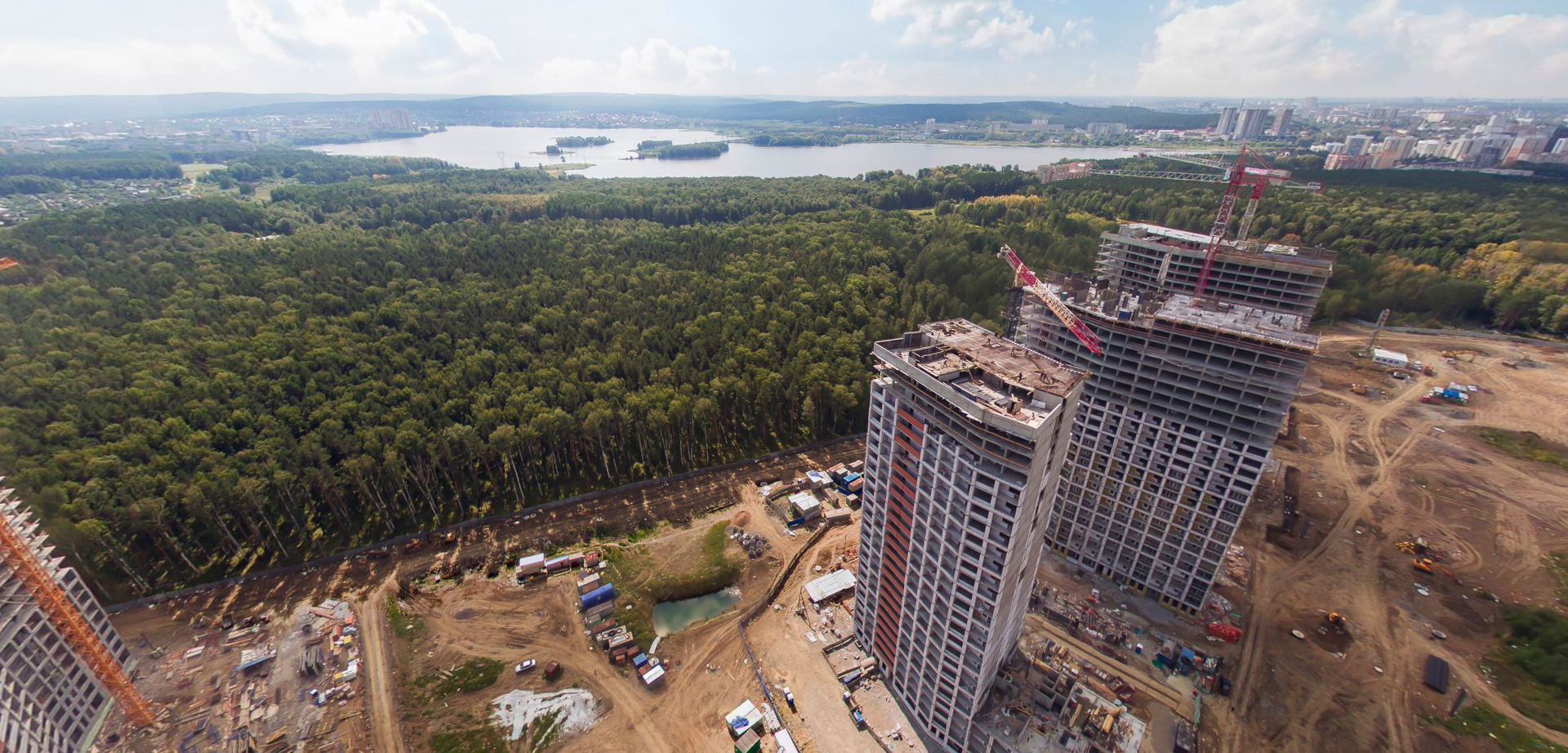 Image source: www.svetliy-ekb.ru
Under construction
Project. Residential Complex “Svetlyi”
Uralprojectdubrava
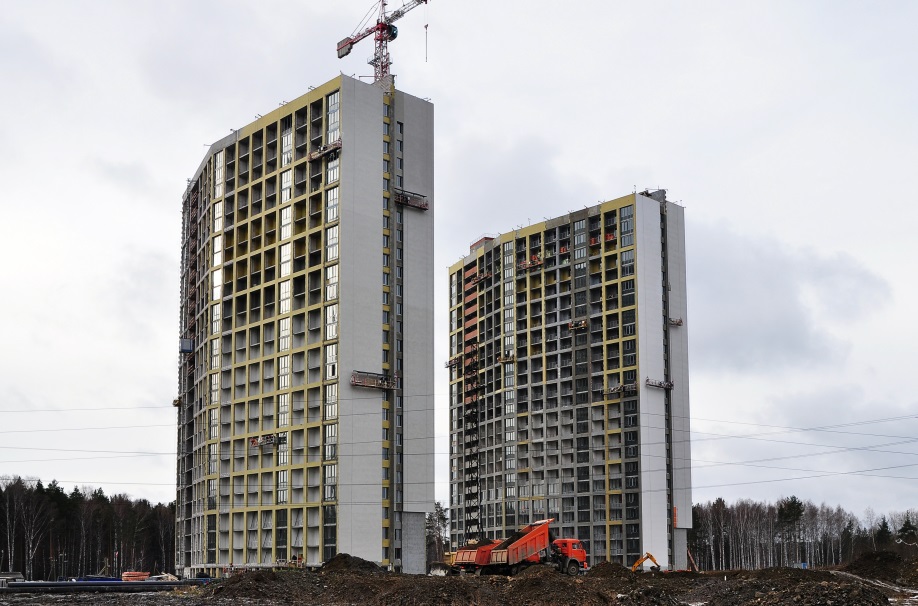 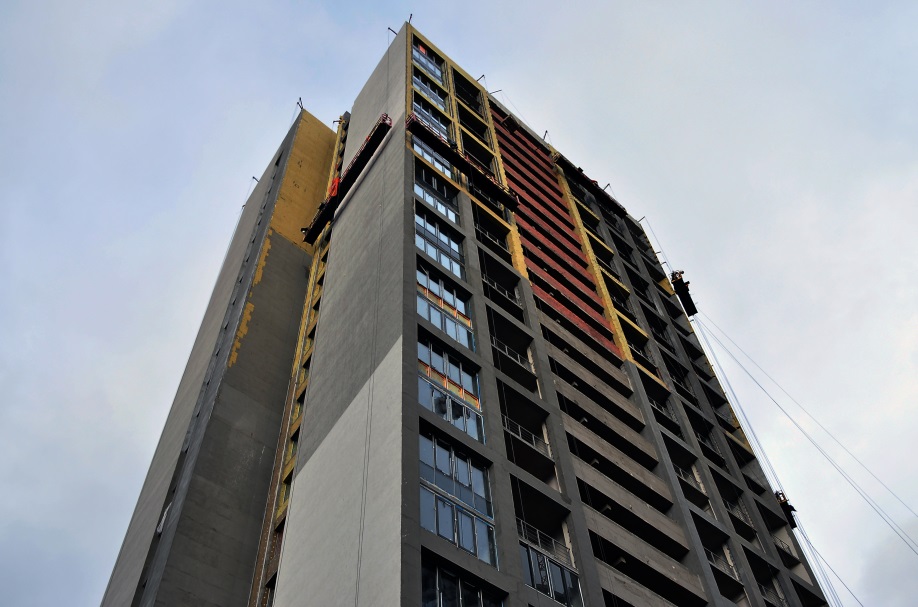 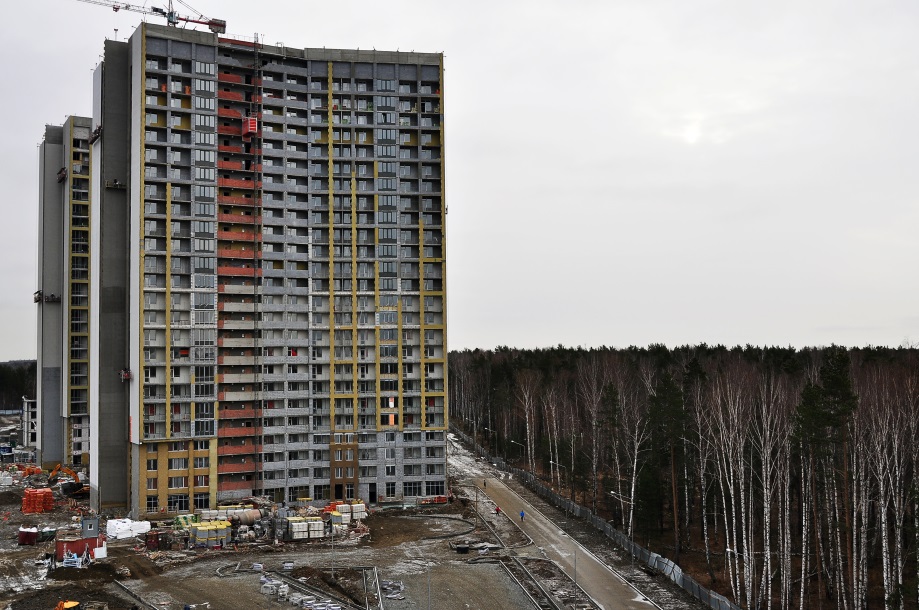 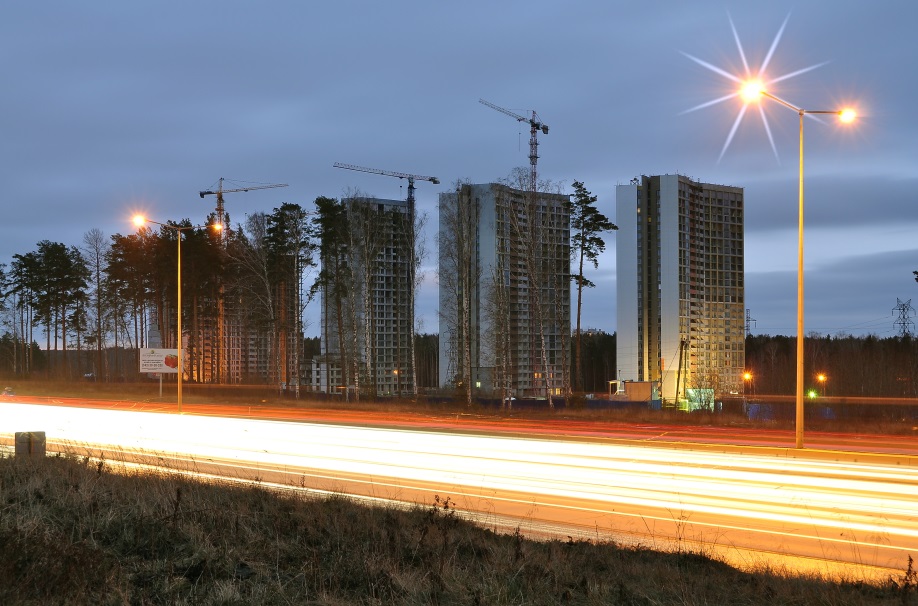 Image source: www.svetliy-ekb.ru
Under construction
Project. Shopping center “AIDA”
Uralprojectdubrava
Location: Yekaterinburg, Russia
Area: 30,700 sqm
Year: 2011/2012
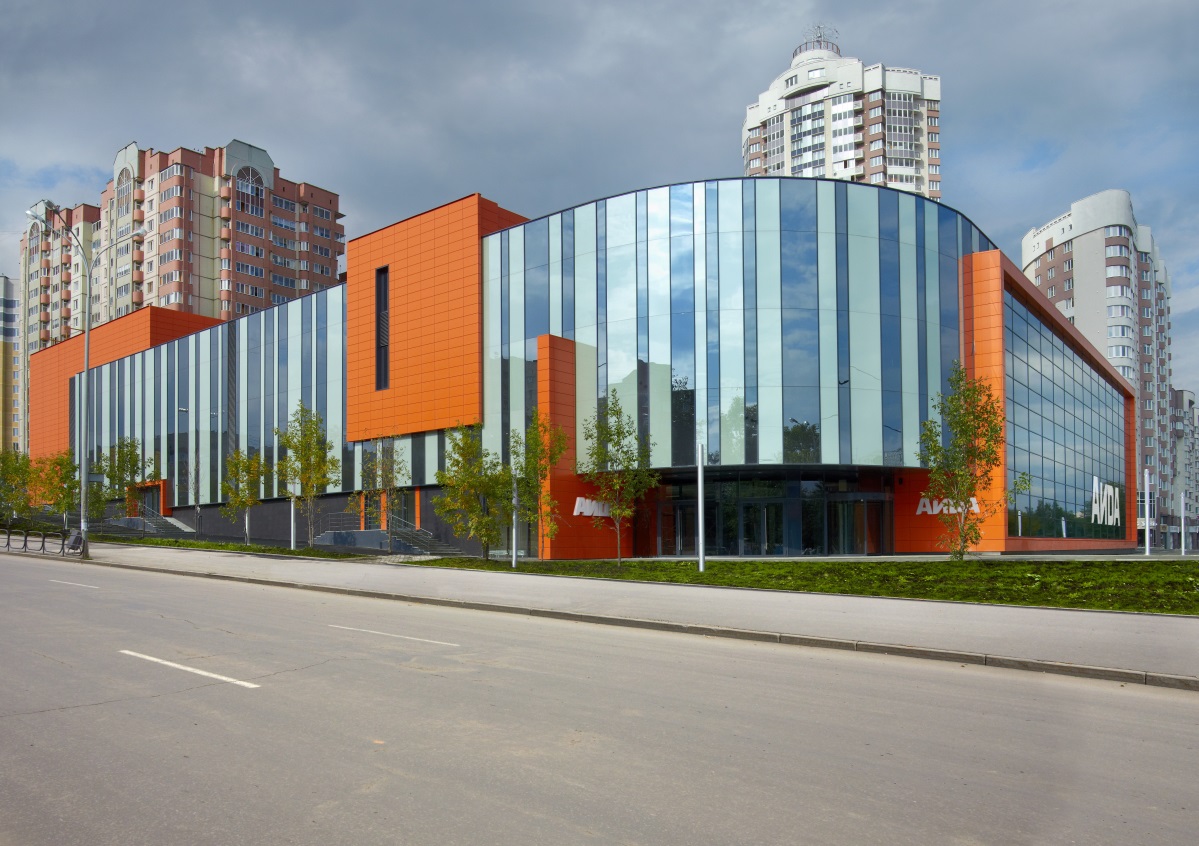 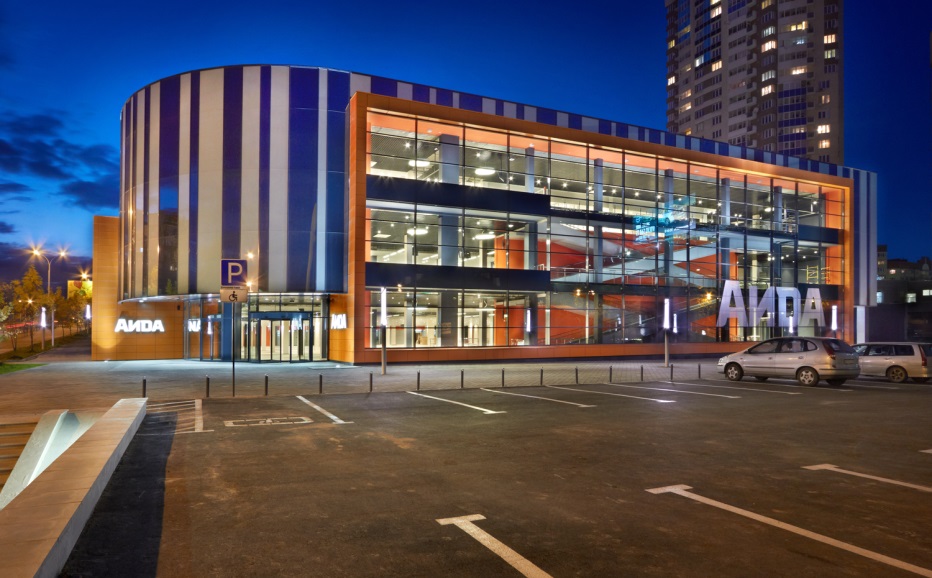 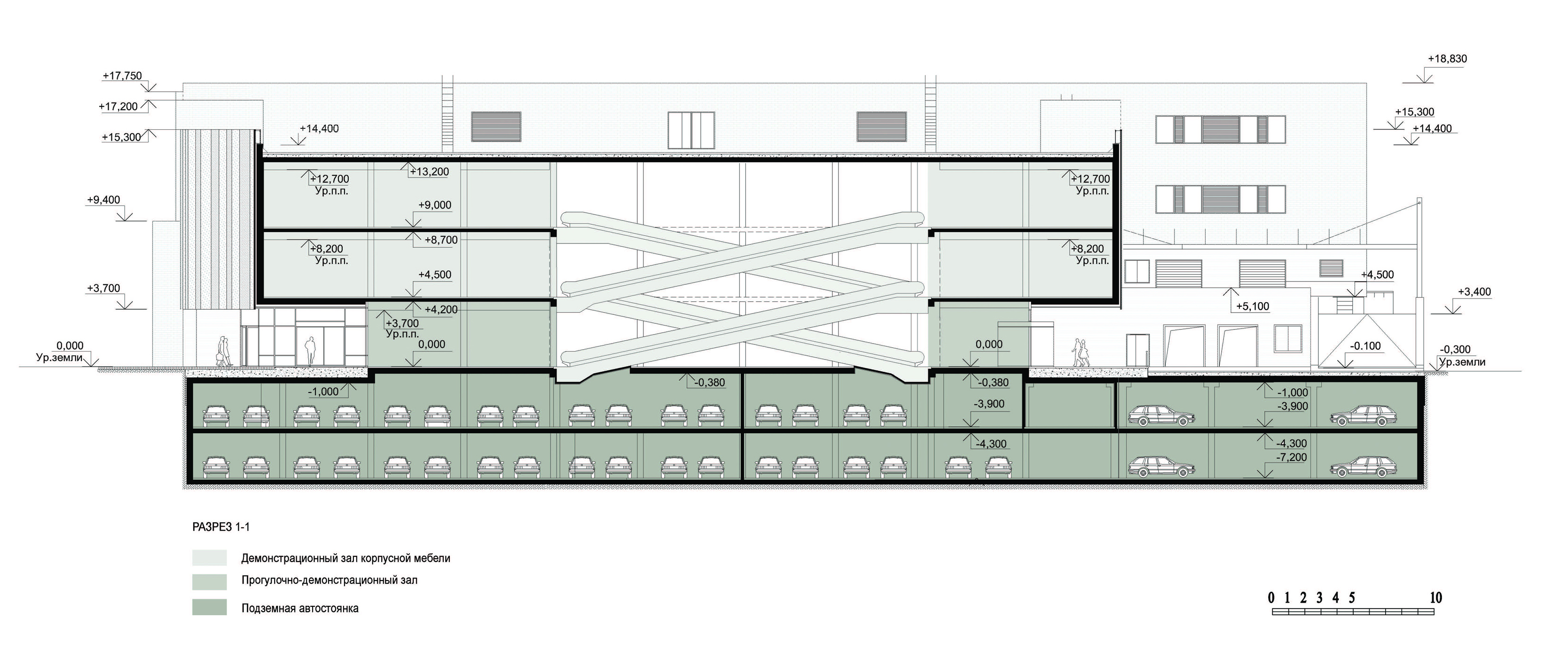 Project. Residential building “Kuibysheva, 98”
Uralprojectdubrava
Location: Yekaterinburg, Russia
Area: 21,790 sqm
Year: 2012/2013
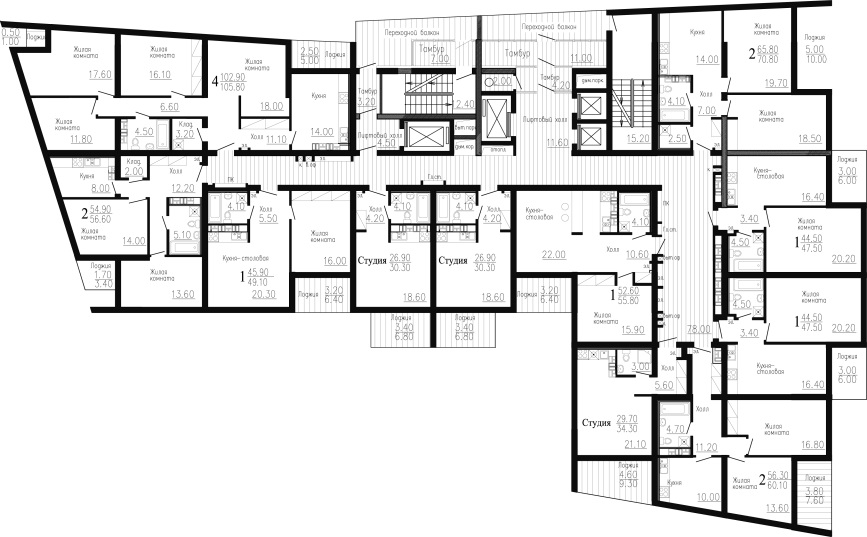 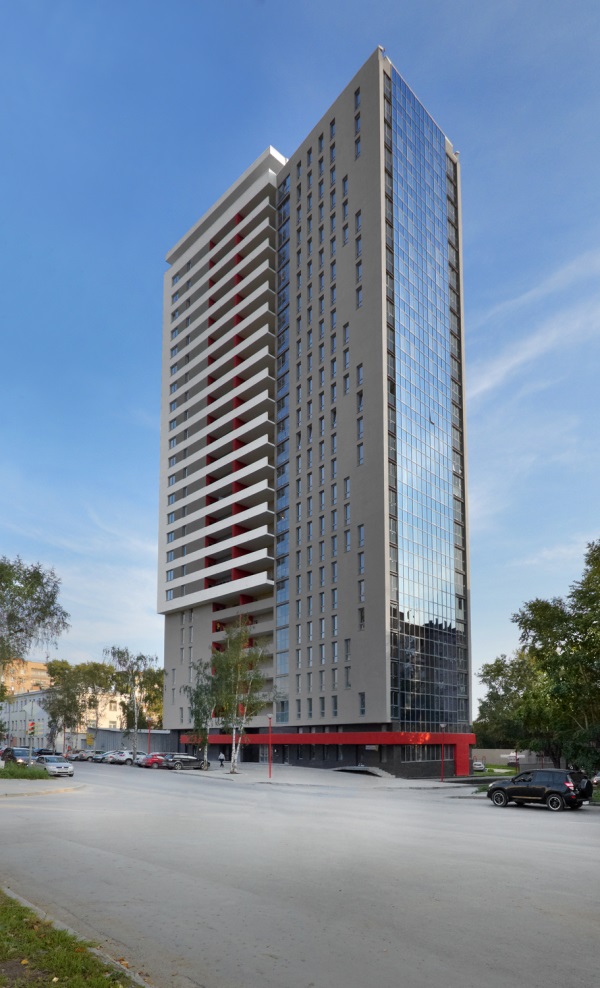 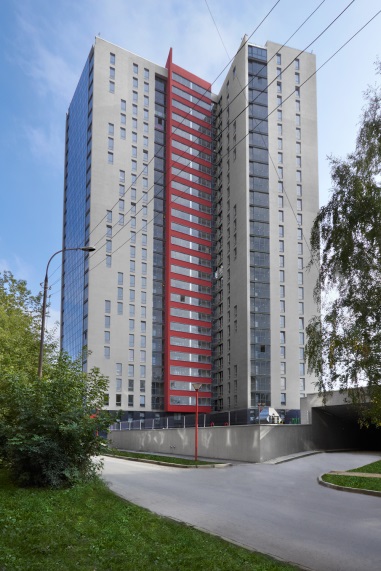 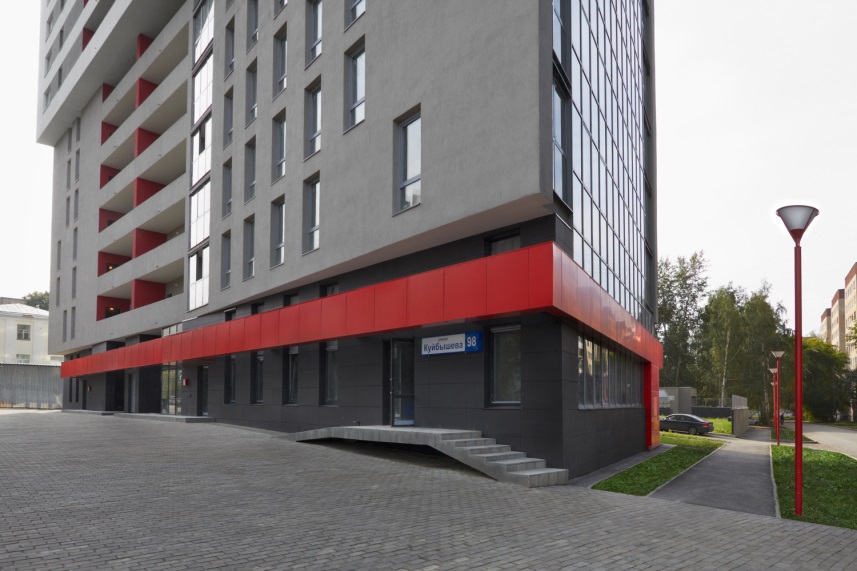 Project. Shopping center “Passage”
Uralprojectdubrava
Location: Yekaterinburg, Russia
Area: 65,000 sqm
Year: 2015
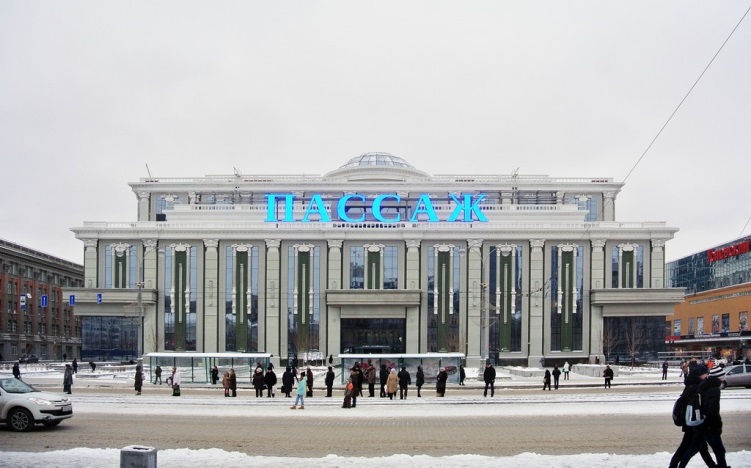 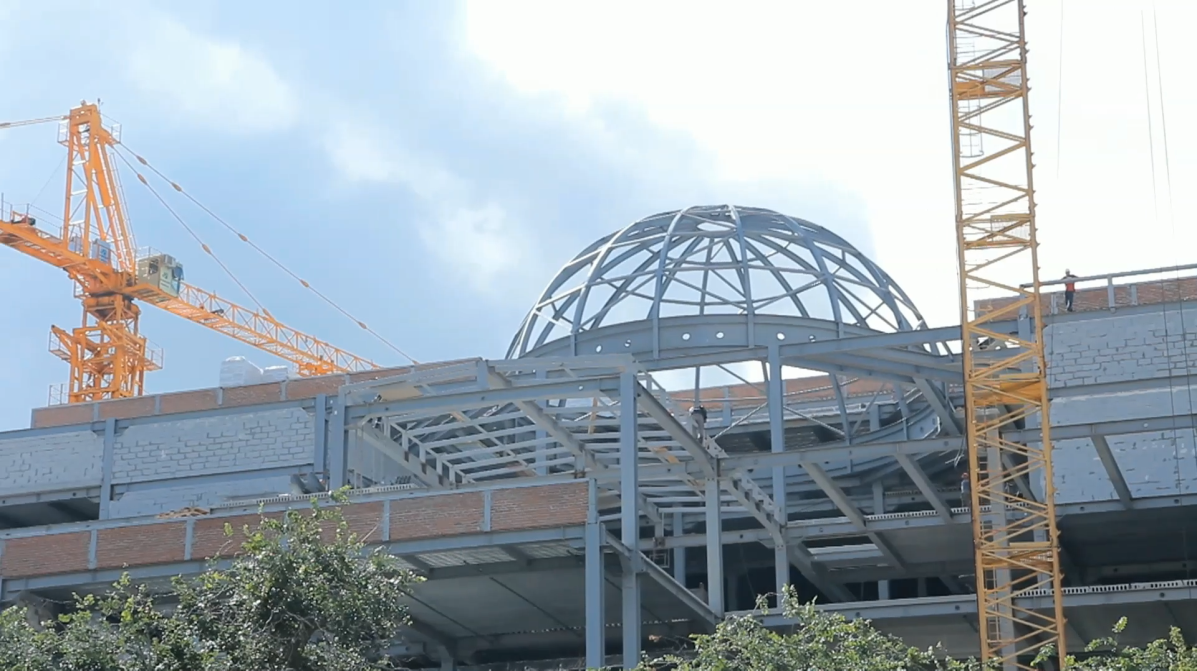 Under construction
Project. Shopping center “Greenwich”
Uralprojectdubrava
Location: Yekaterinburg, Russia
Area: 136,000 sqm
Year: 2015
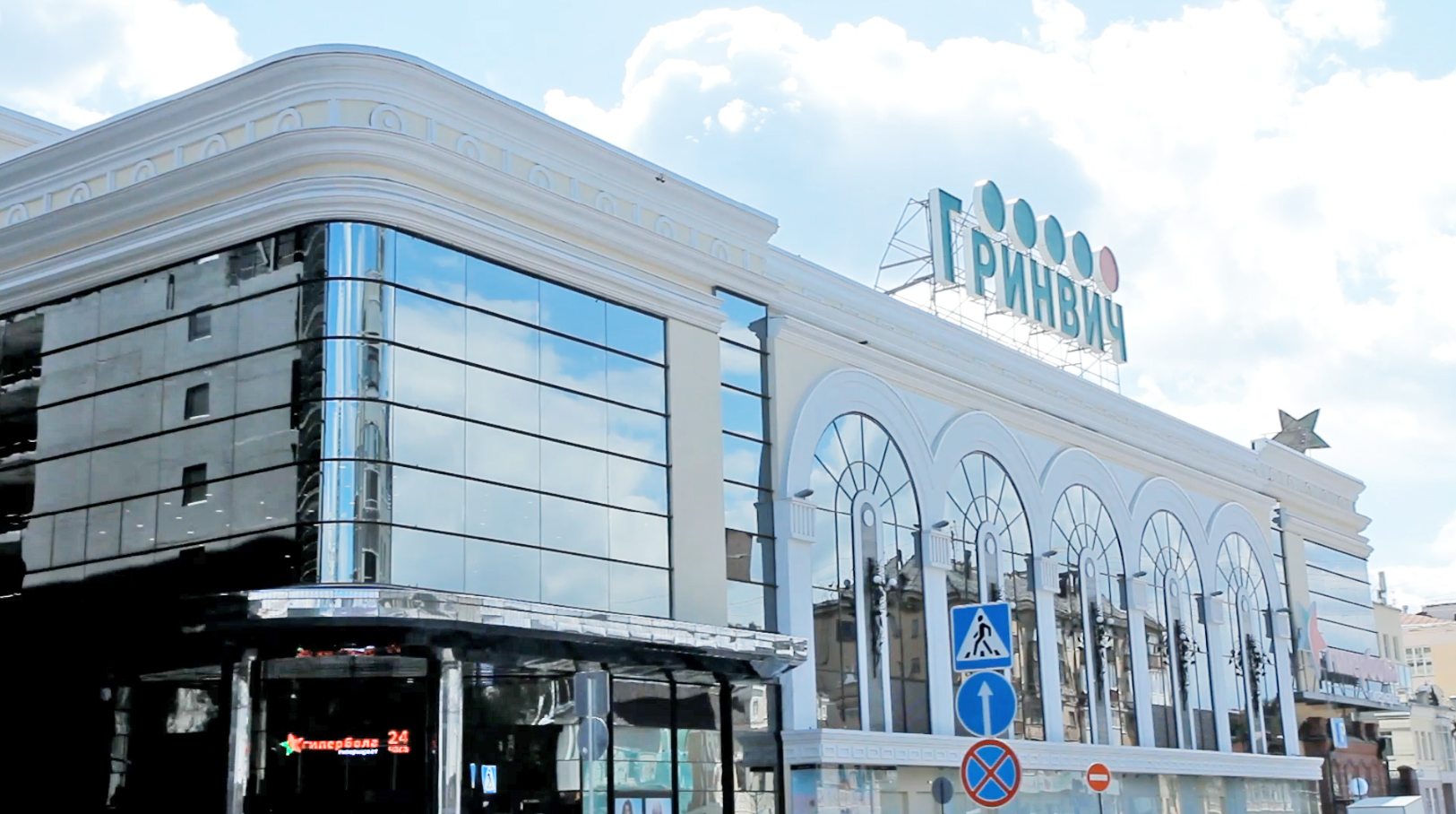 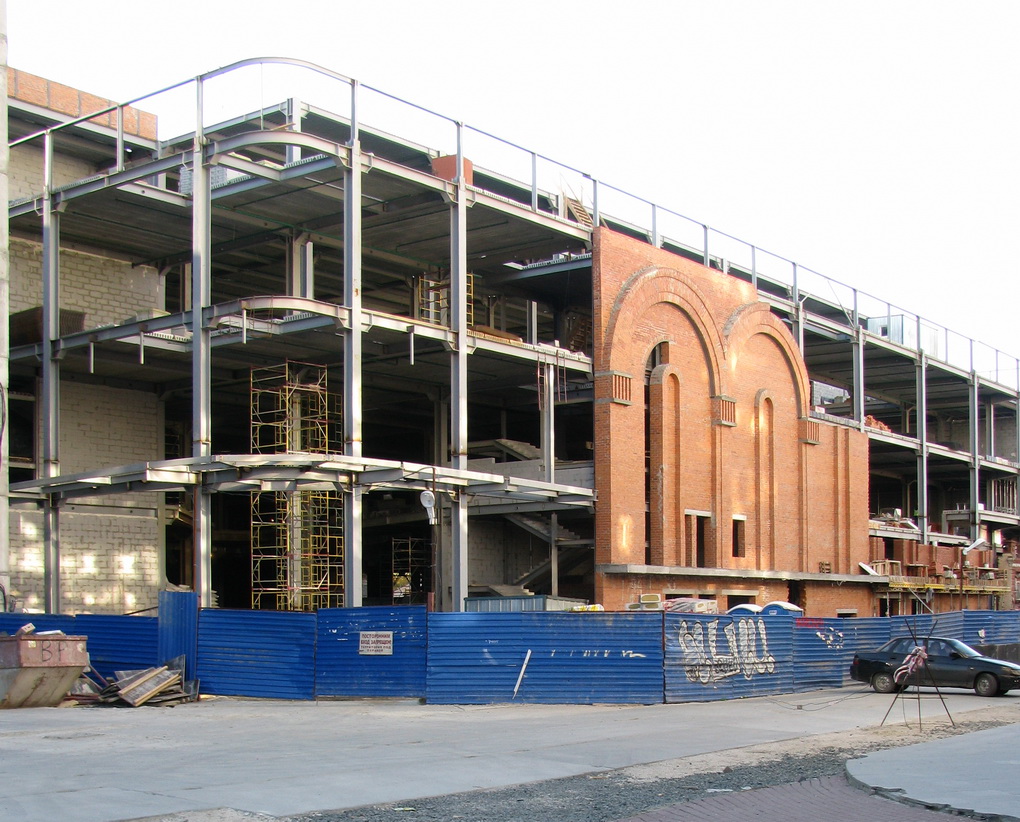 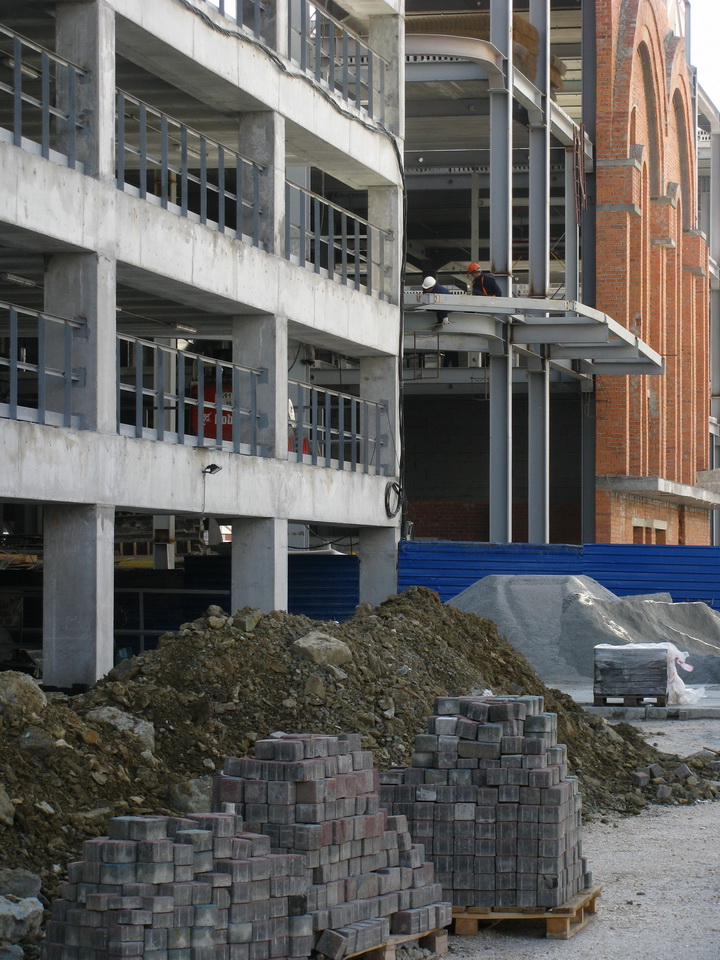 Under construction
Project. Shopping center “Megapolis”
Uralprojectdubrava
Location: Yekaterinburg, Russia
Area: 41,500 sqm
Year: 2008
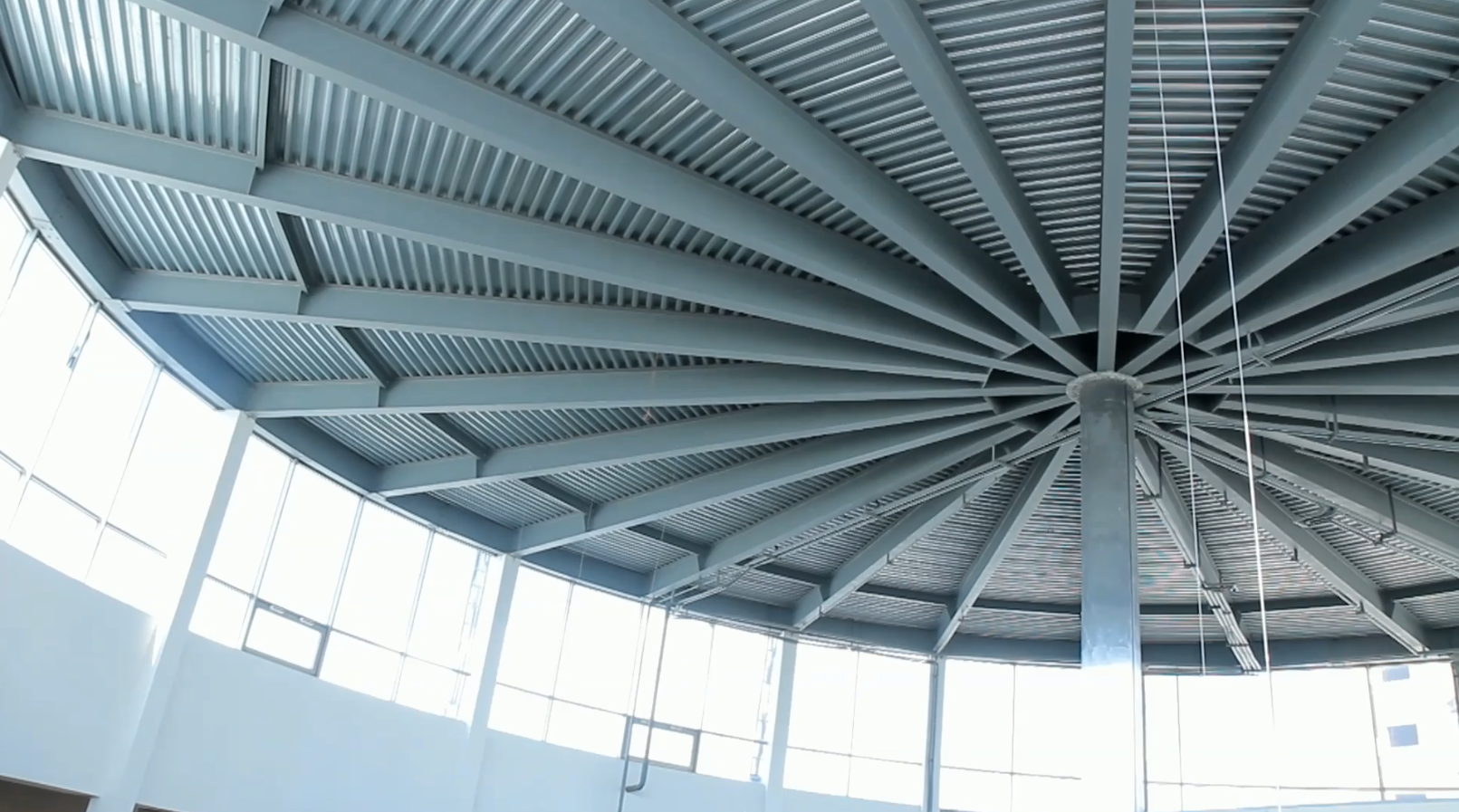 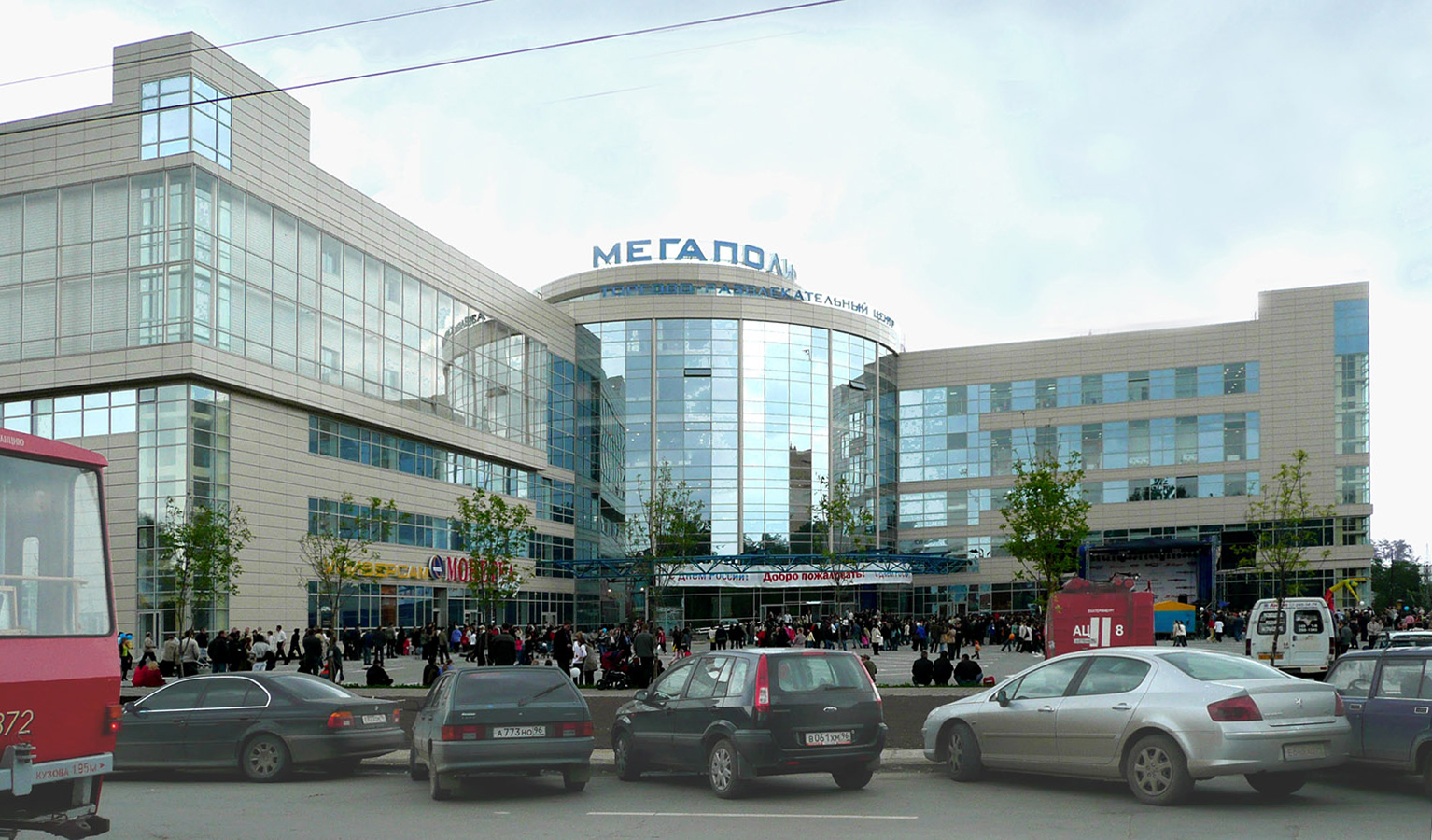 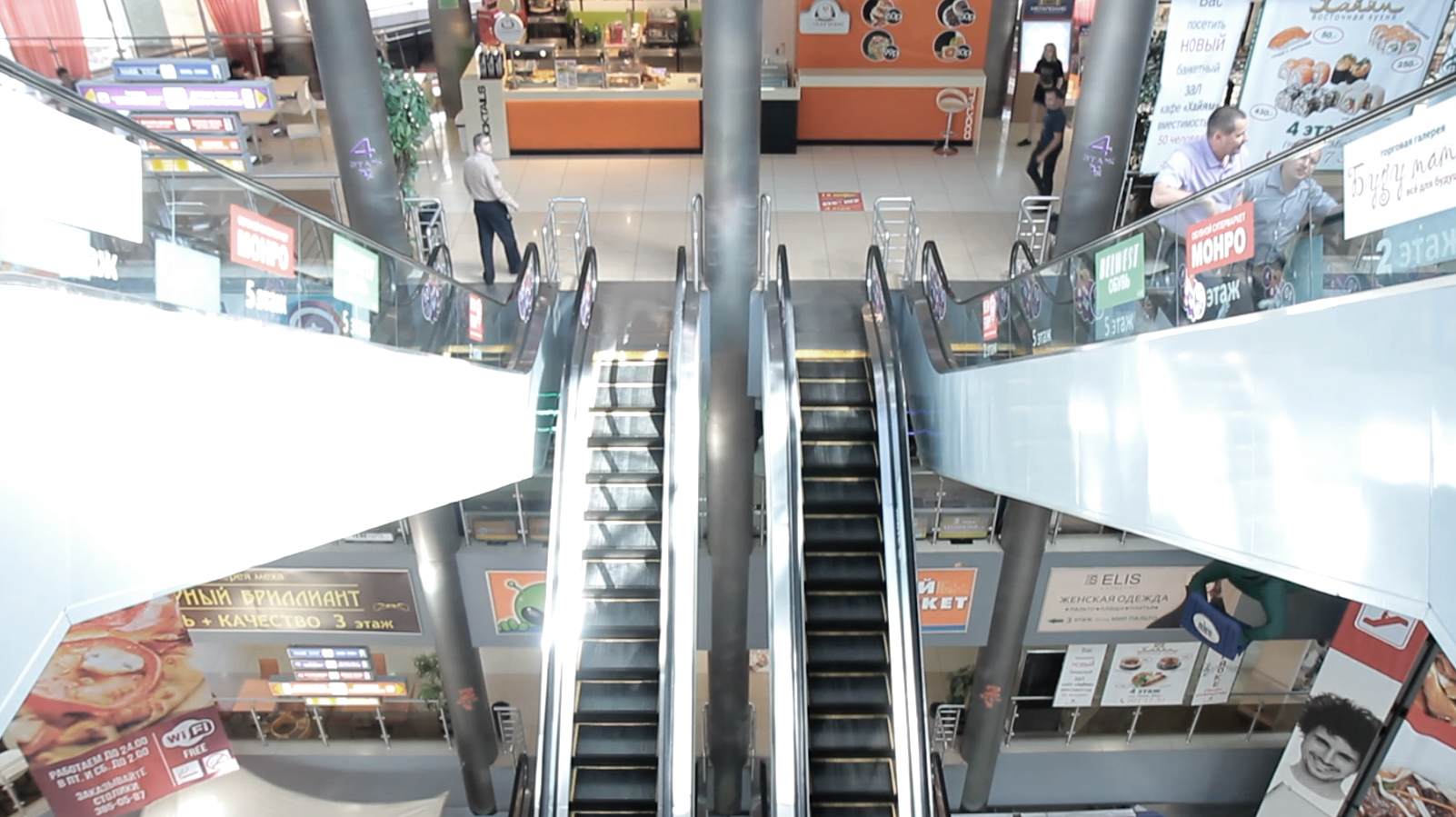 Project. Office center “Vostochnyi”
Uralprojectdubrava
Location: Yekaterinburg, Russia
Area: 13,200 sqm
Year: 2000
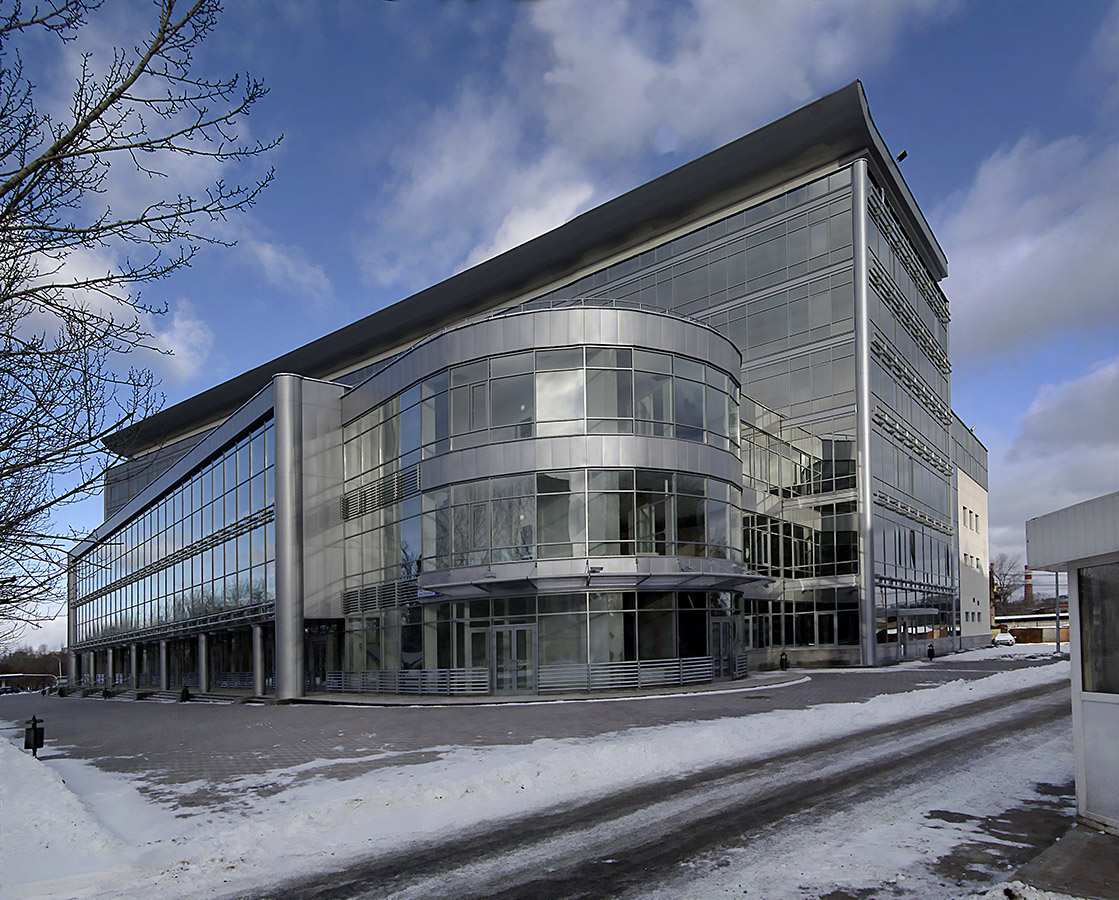 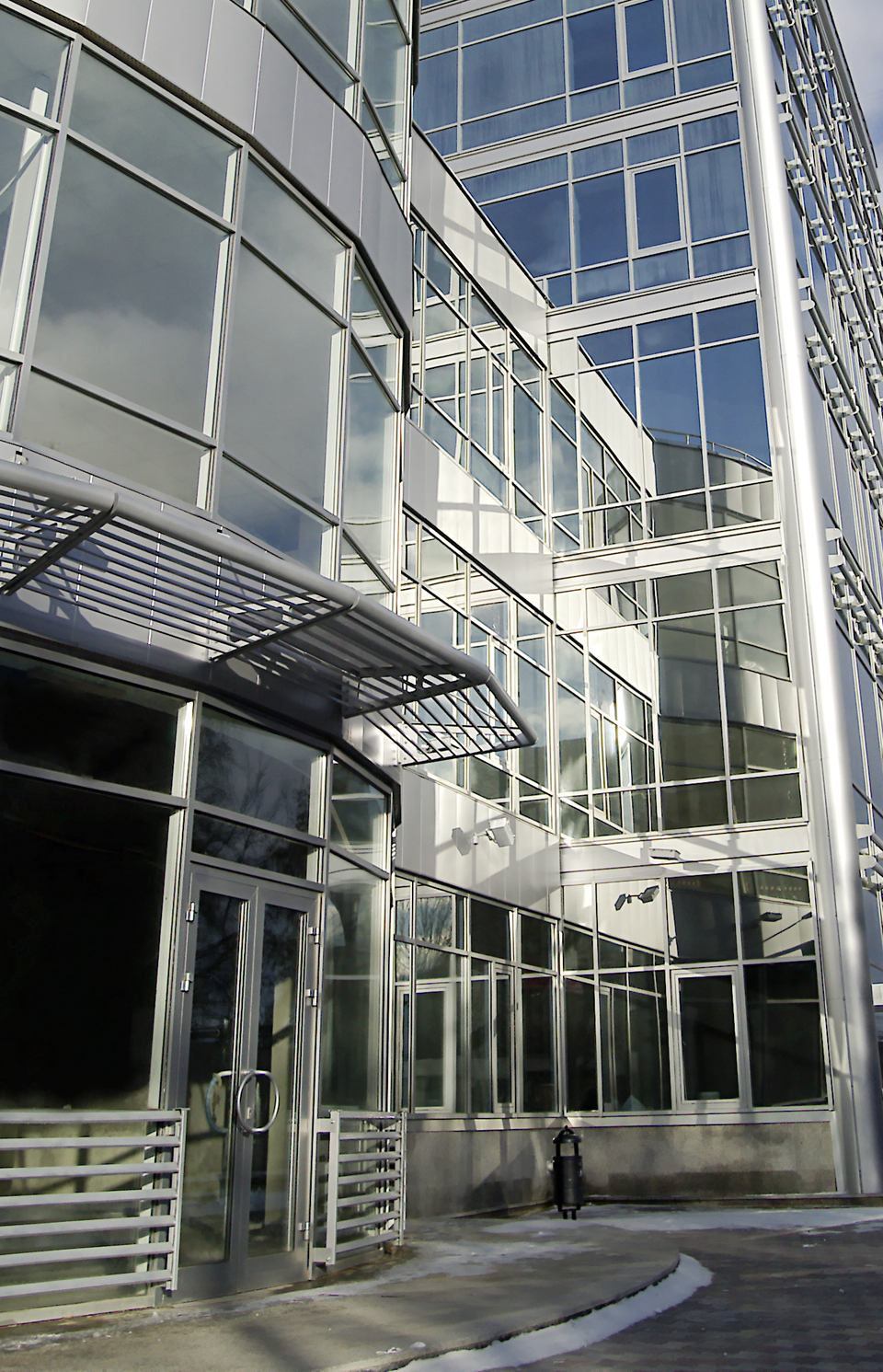 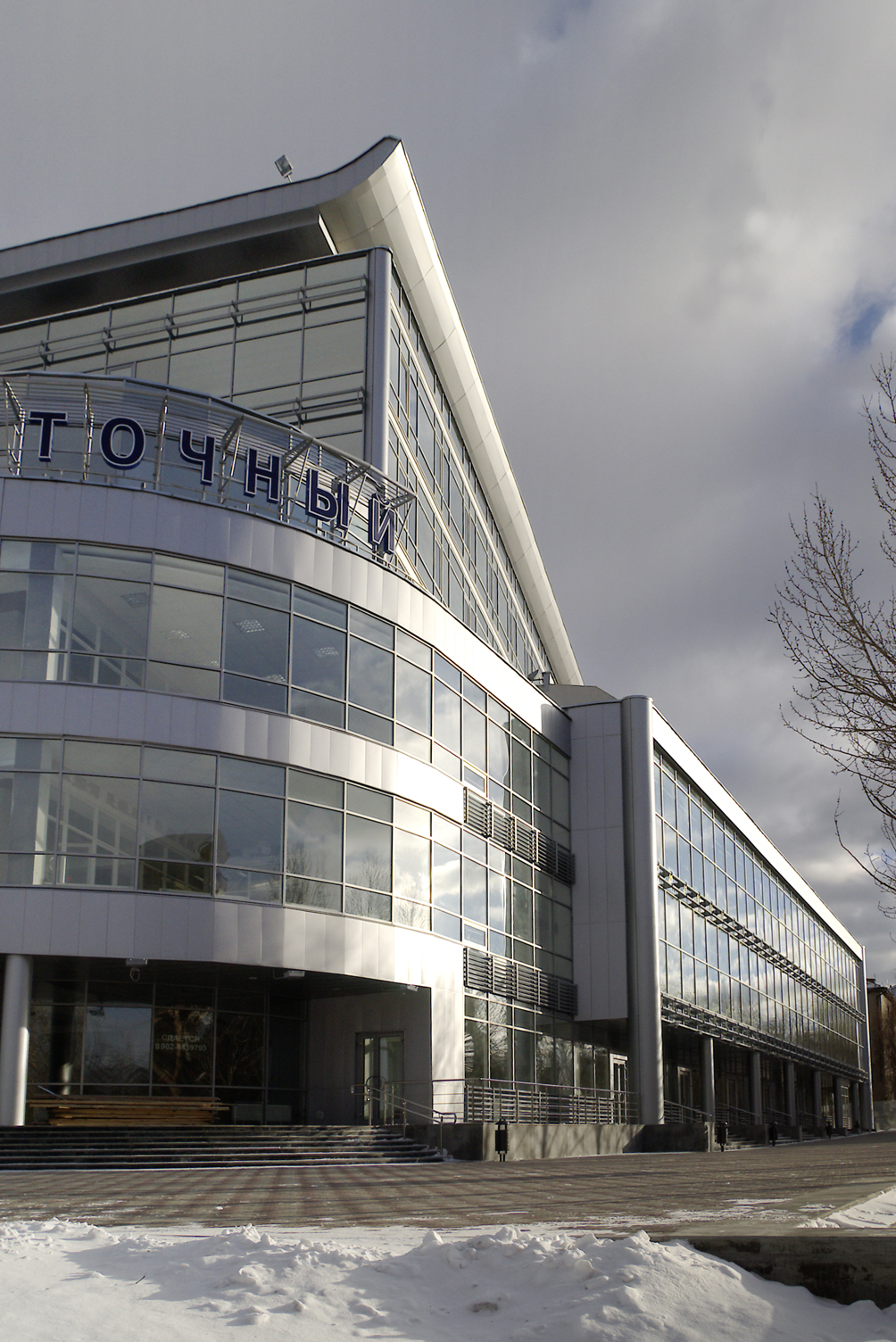 Current projects
Uralprojectdubrava
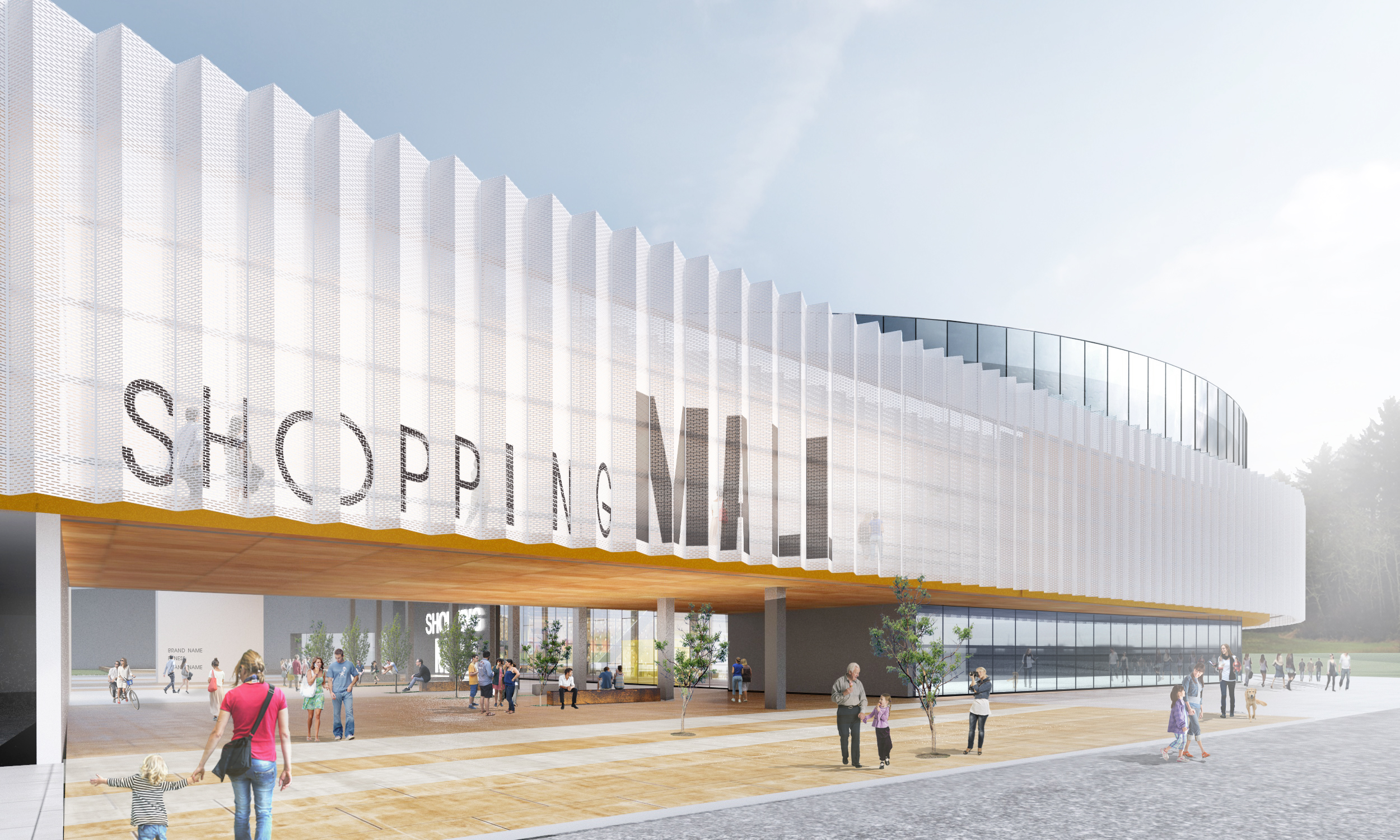 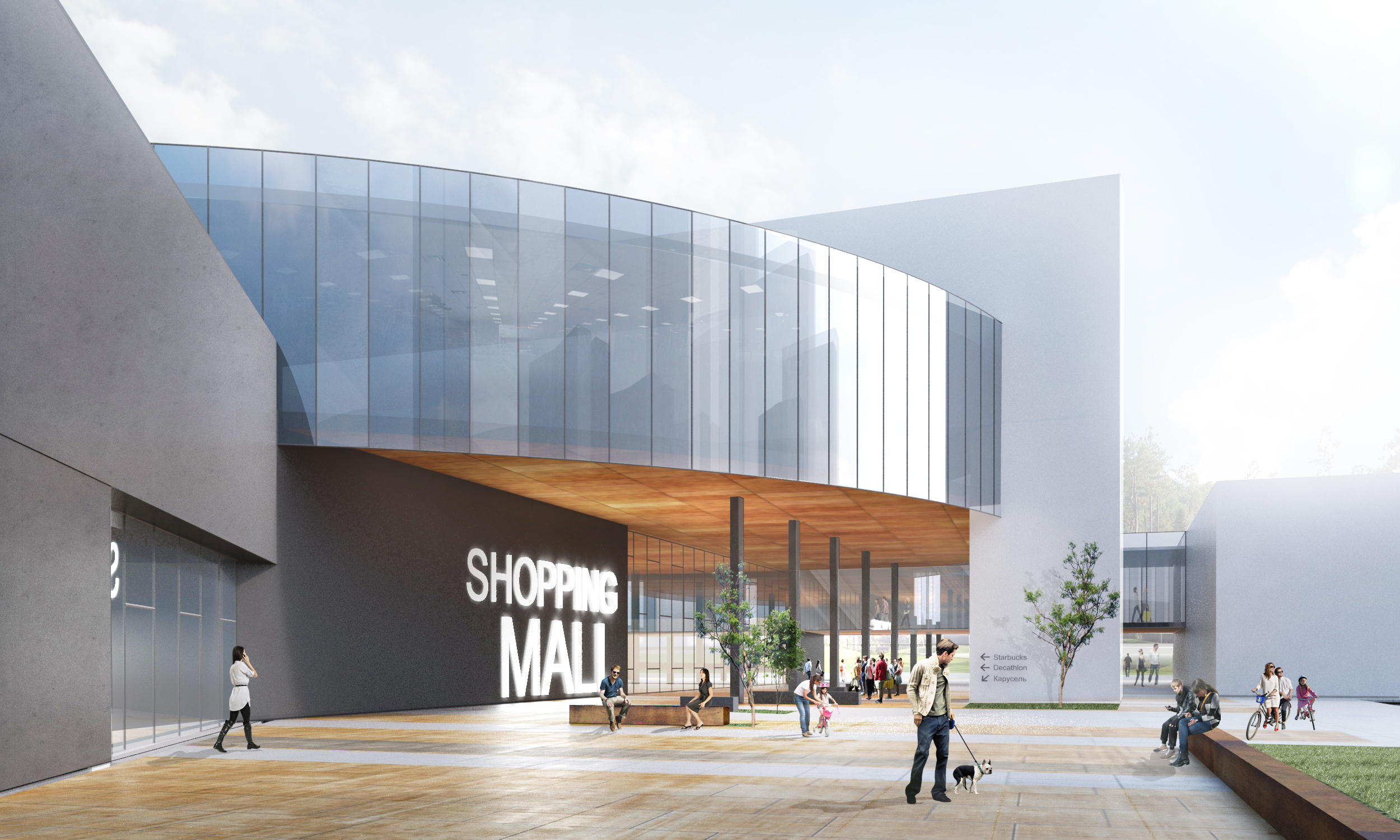 Shopping Center
Yekaterinburg, Russia
Residential building
Yekaterinburg, Russia
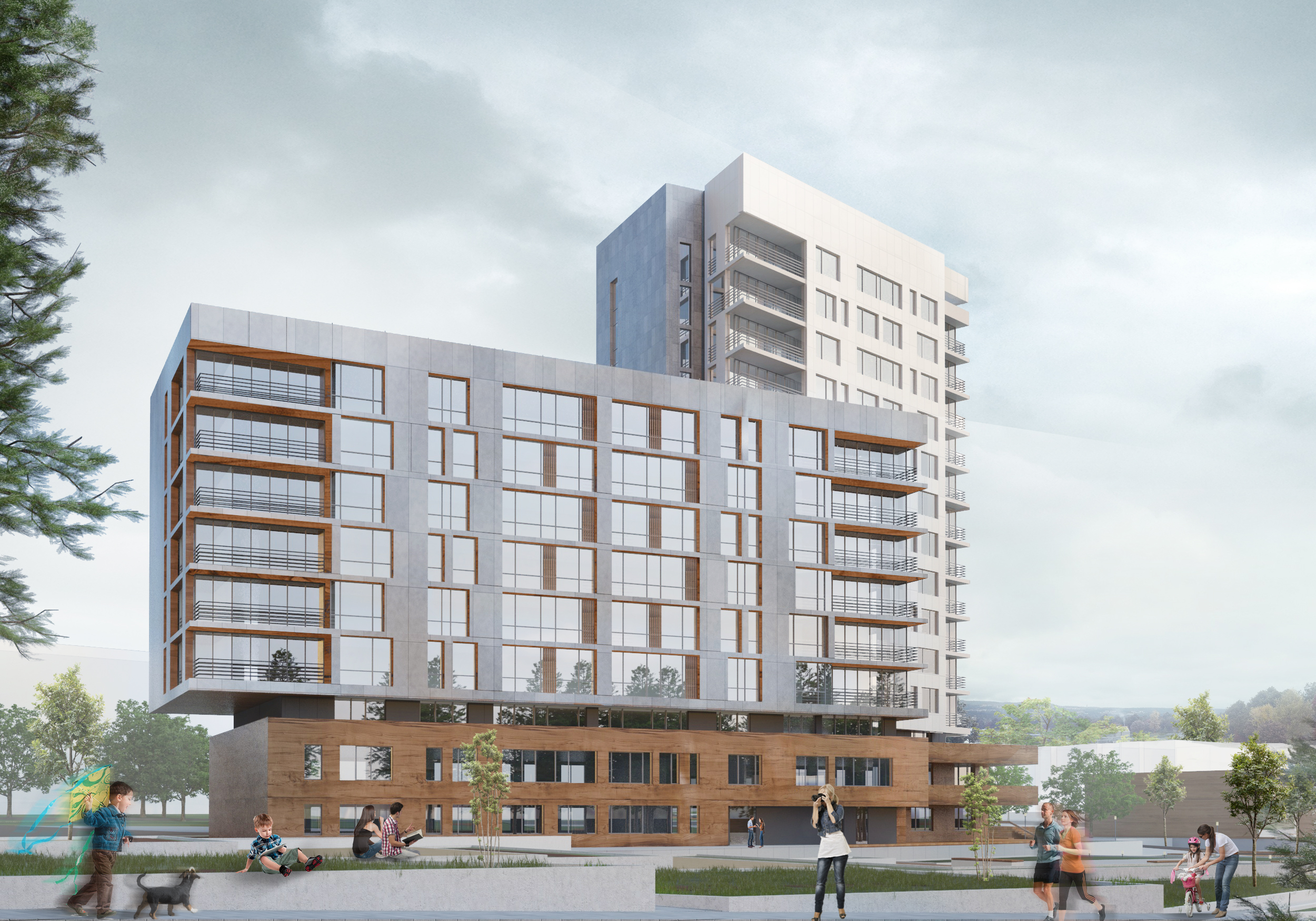 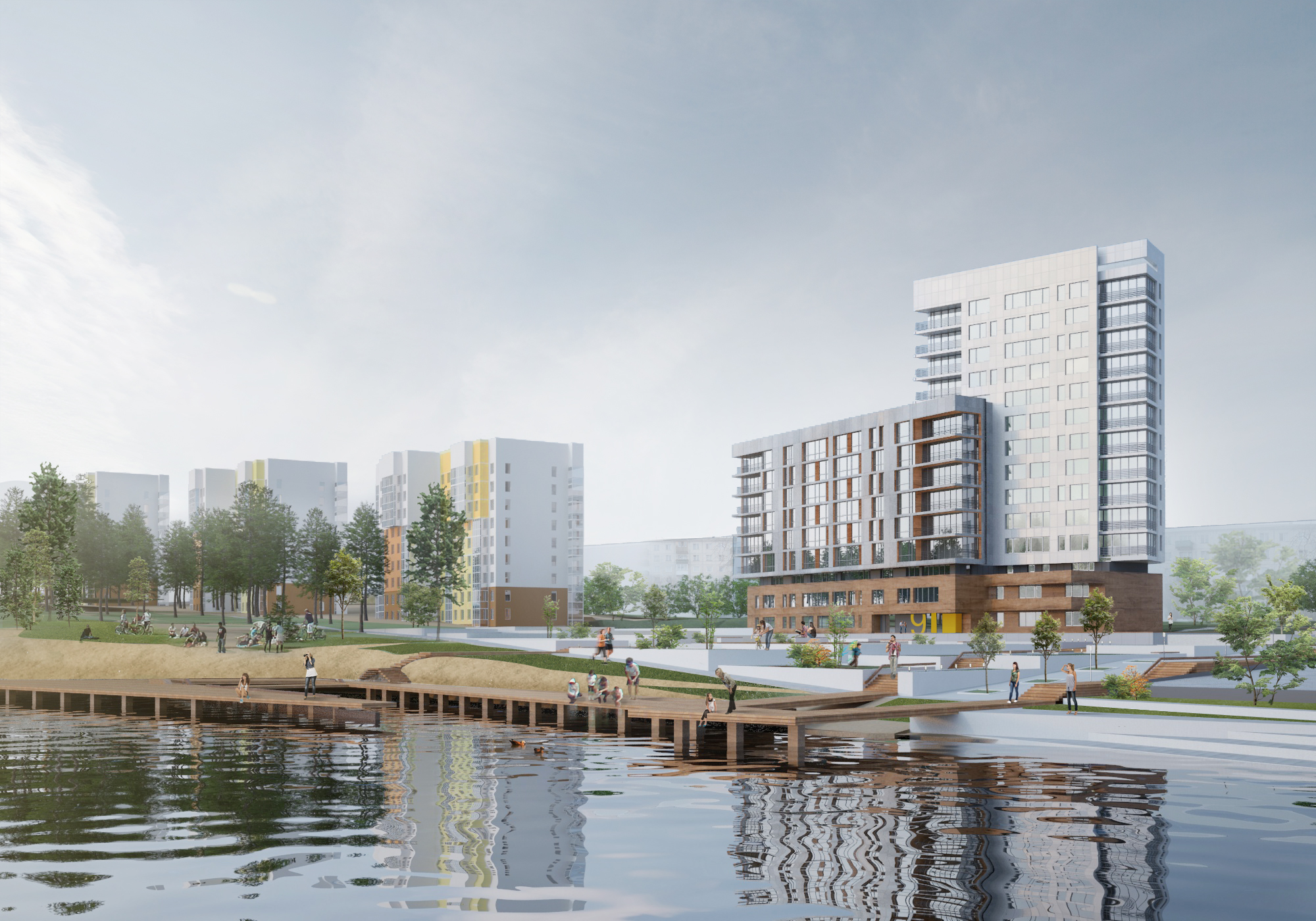 Current projects
Uralprojectdubrava
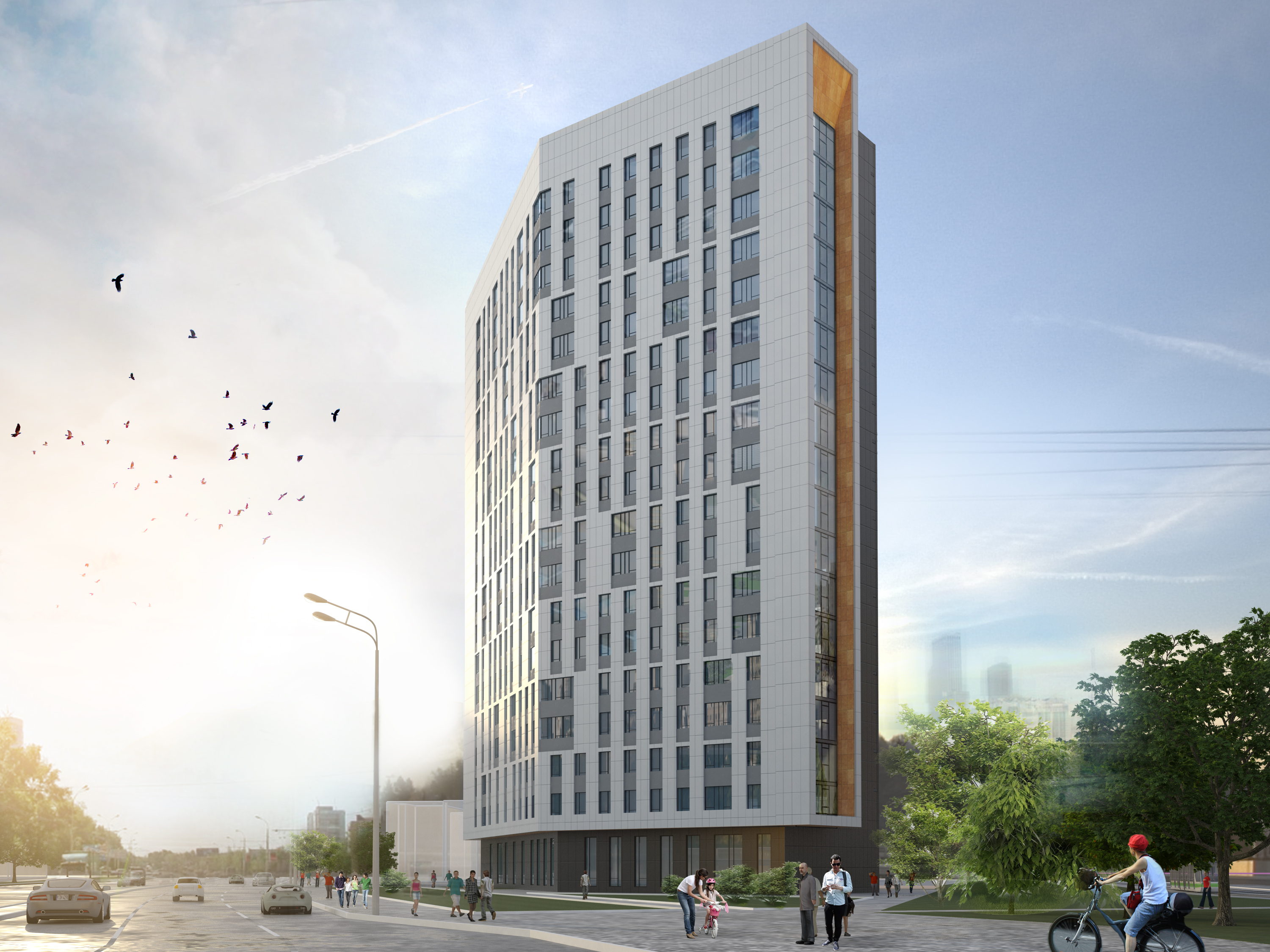 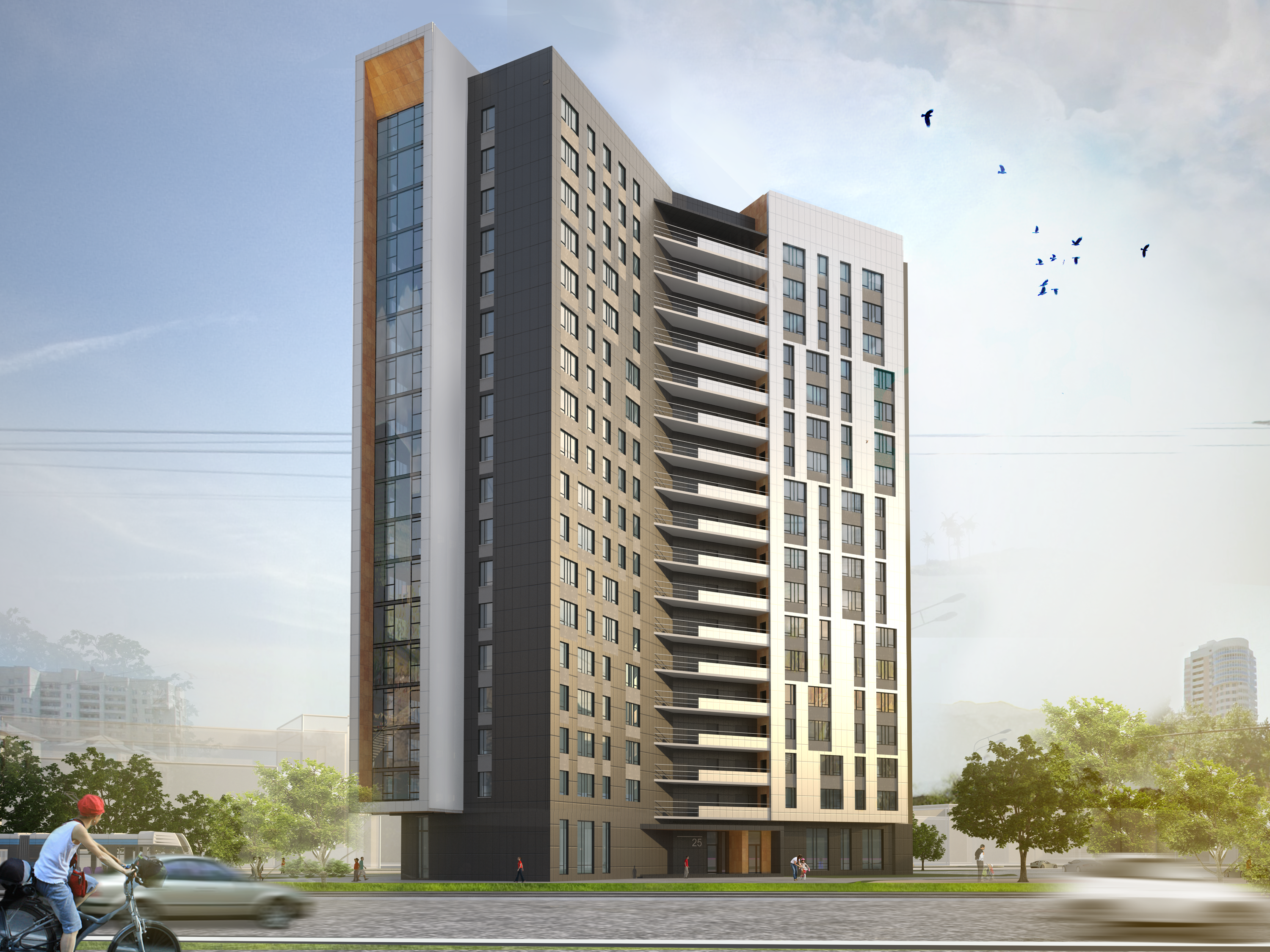 Residential complex
Yekaterinburg, Russia
Shopping center
Yekaterinburg, Russia
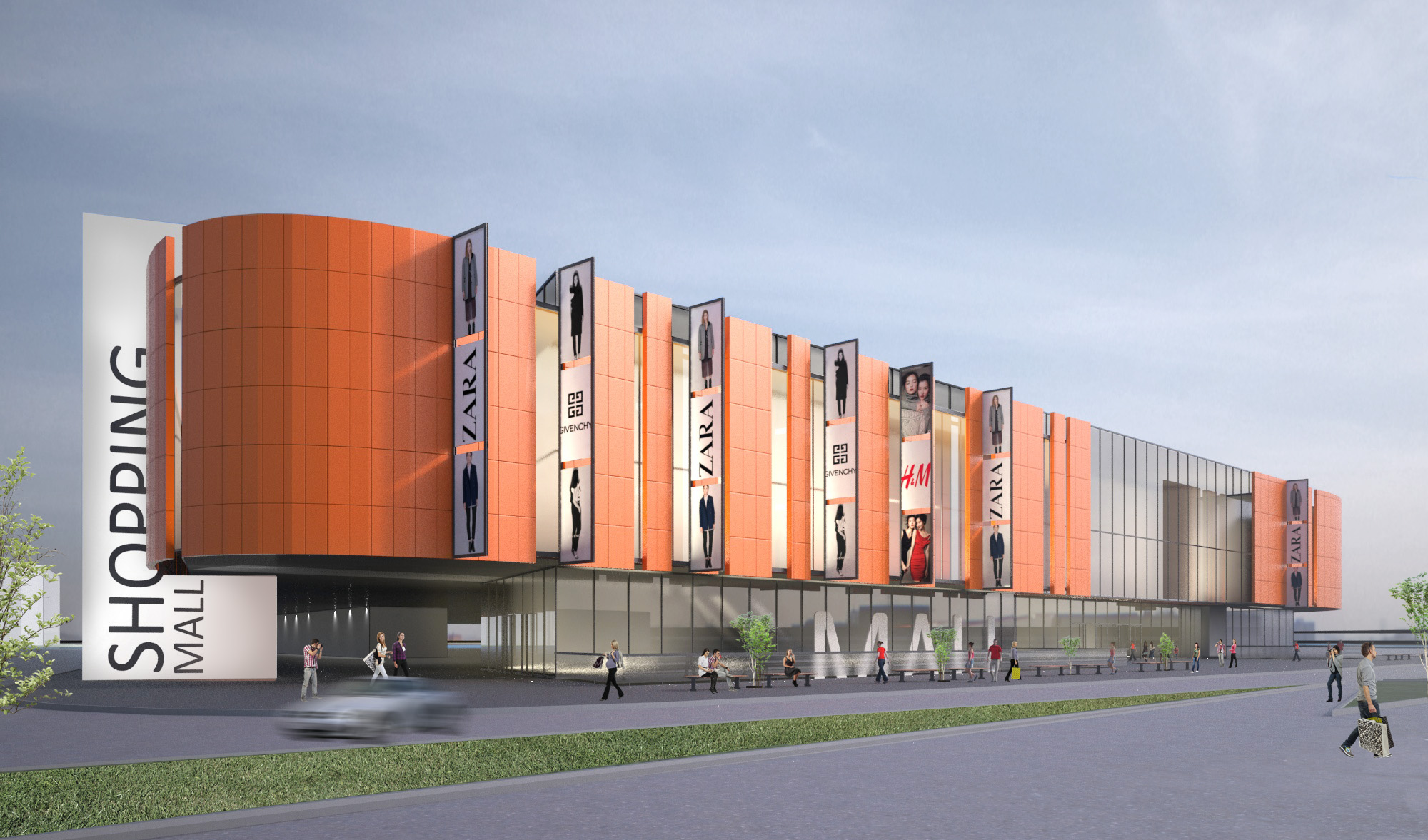 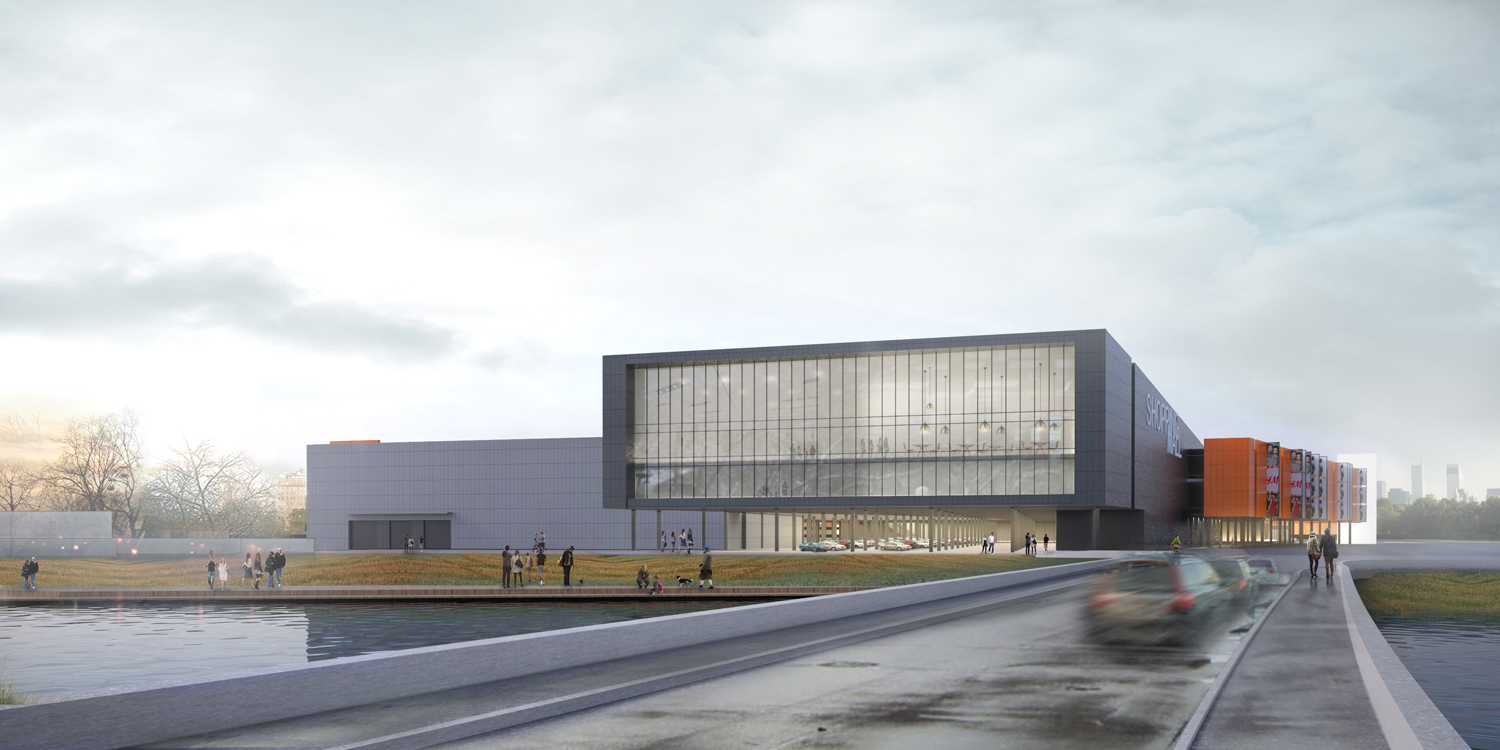 Current projects
Uralprojectdubrava
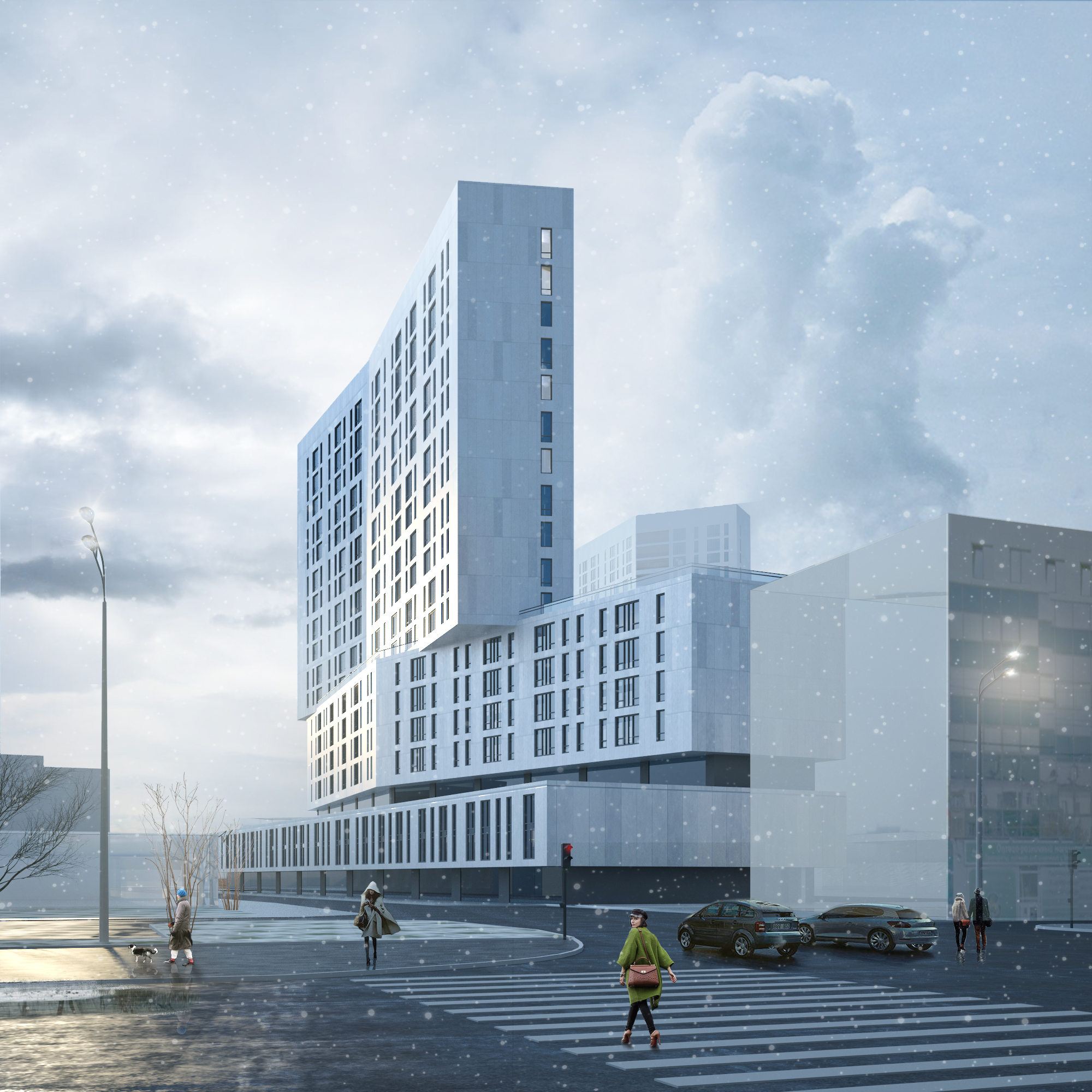 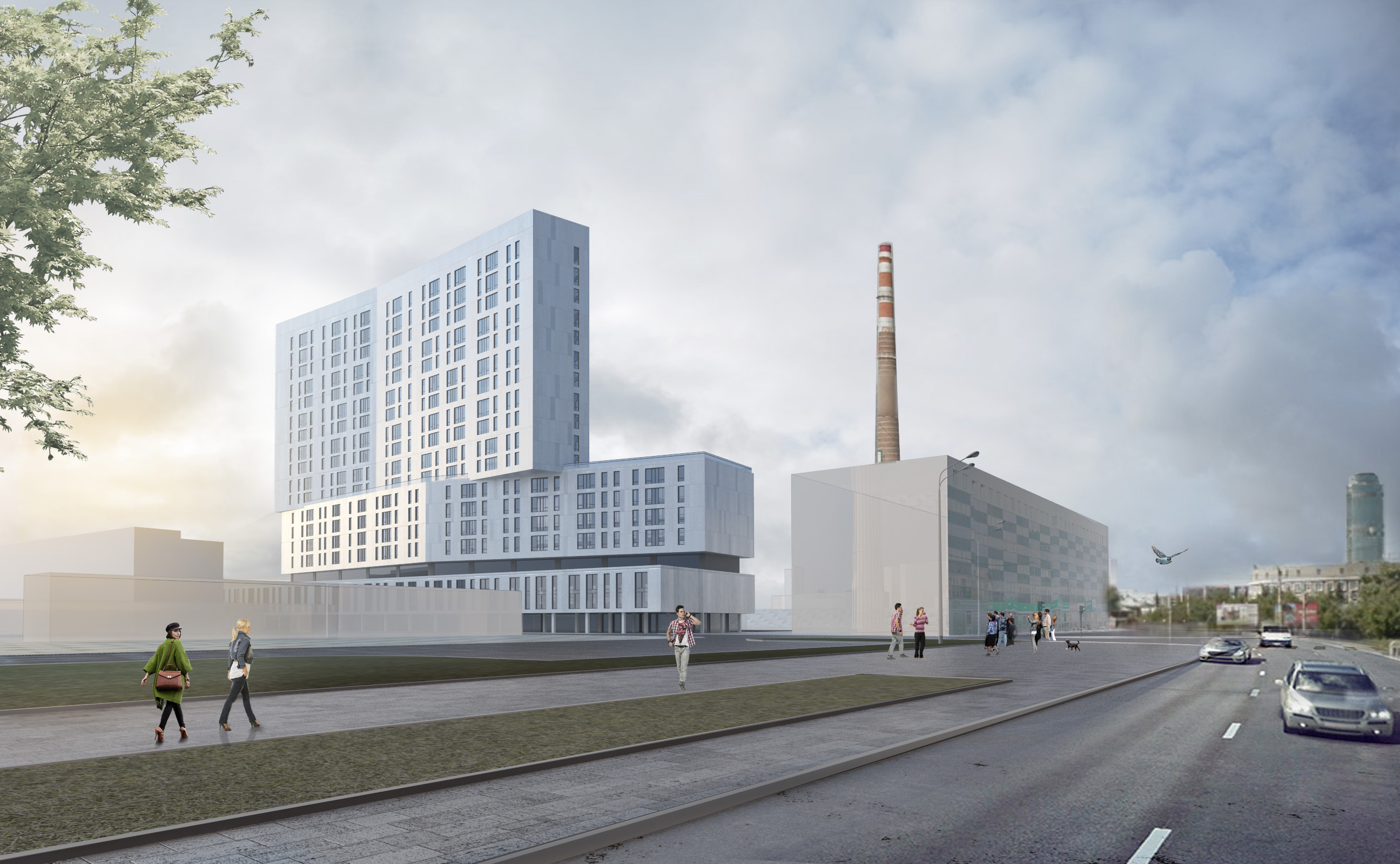 Residential complex
Yekaterinburg, Russia
Residential complex
Yekaterinburg, Russia
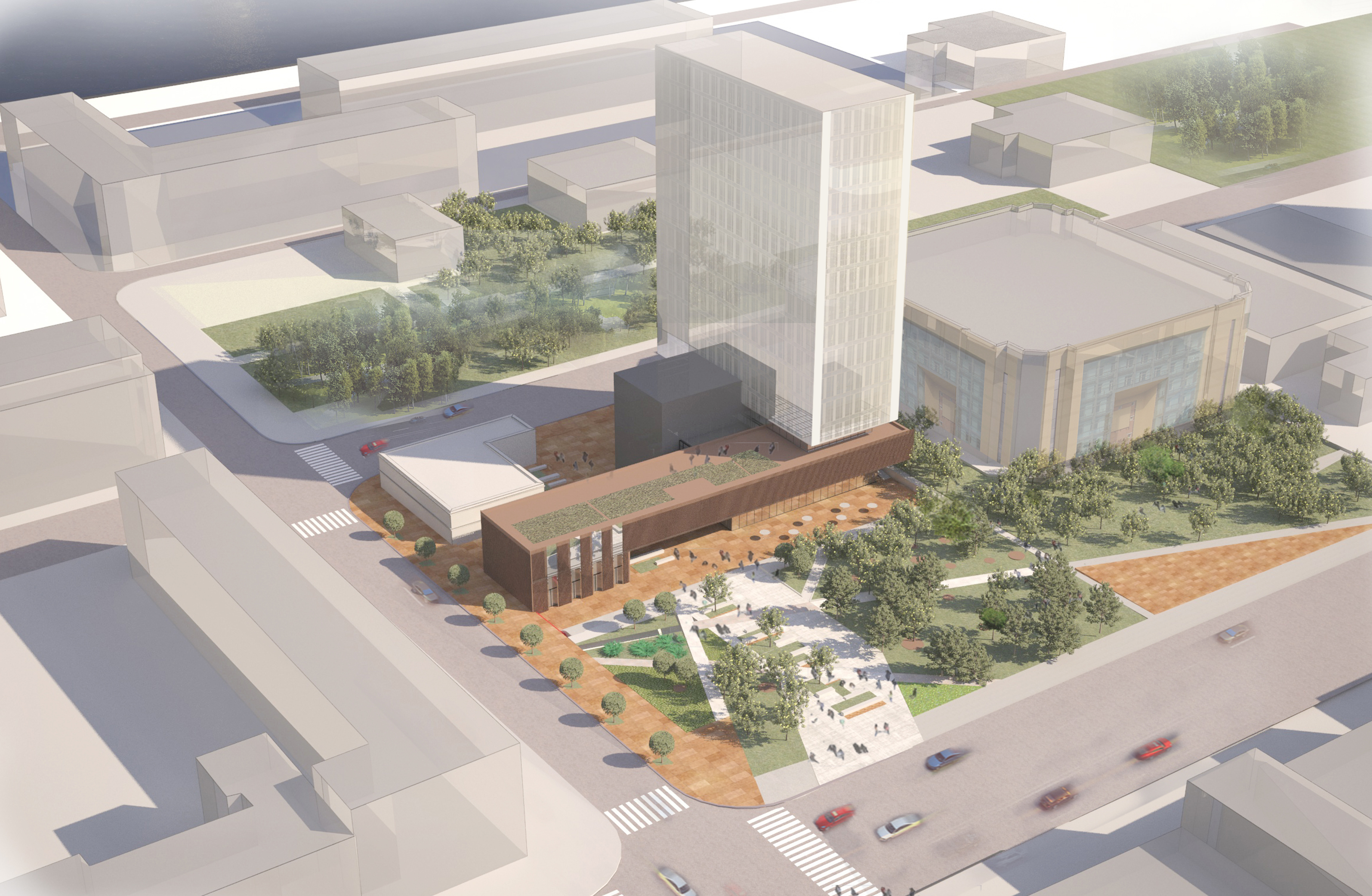 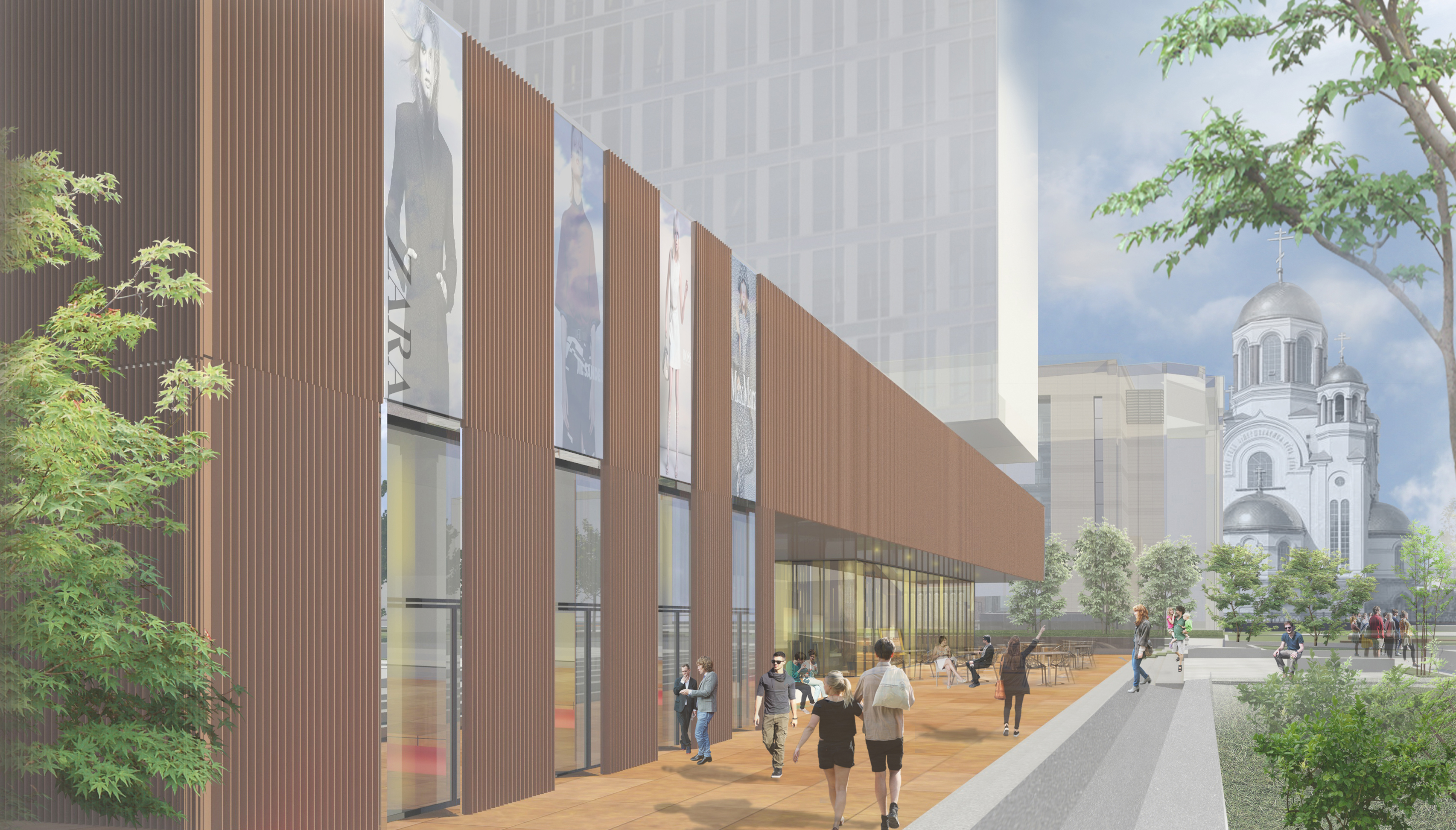 Contacts
Uralprojectdubrava
www.updubrava.ru
dubrava@updubrava.ru
Tel.: +7(343)79-90-38